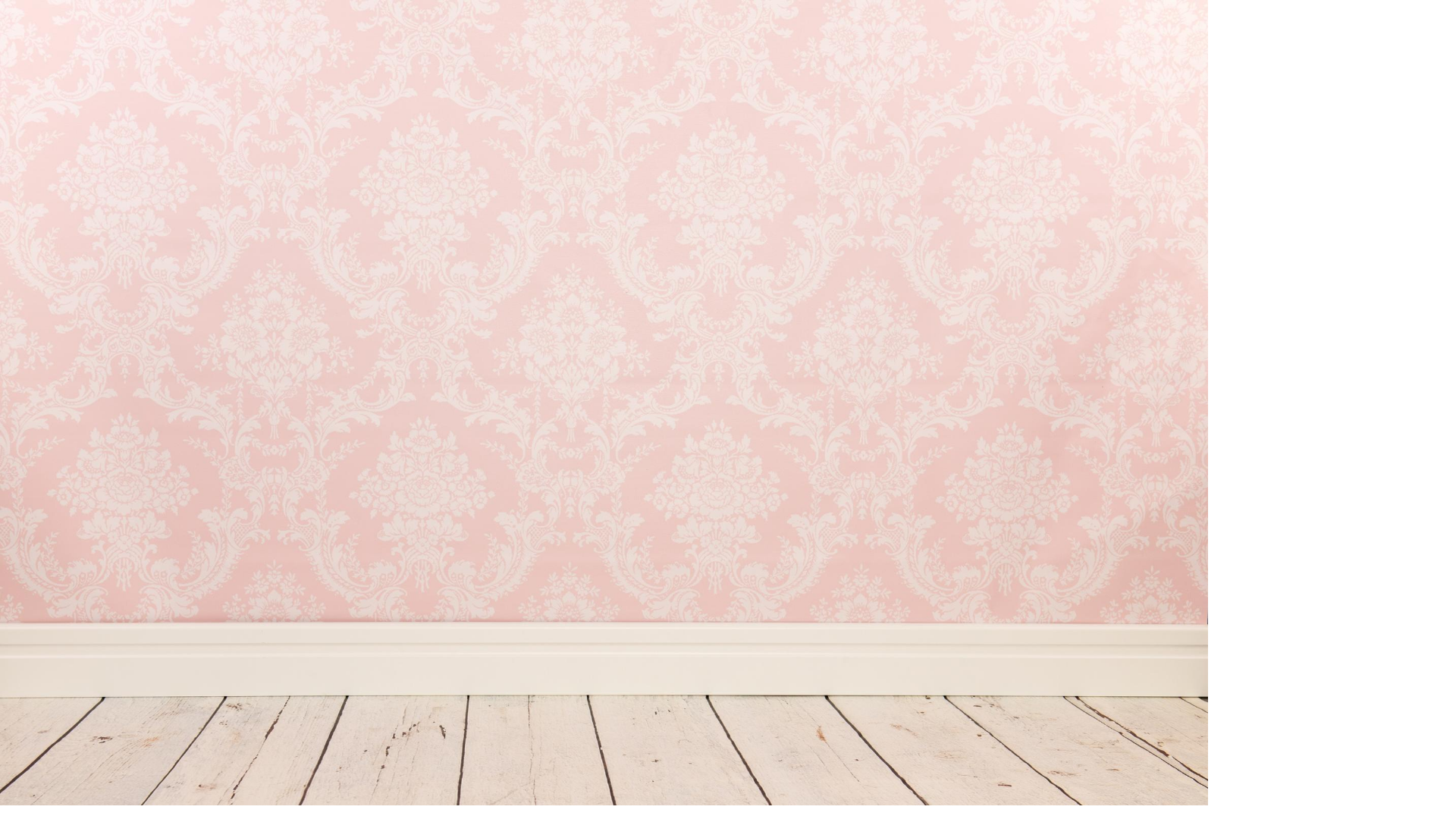 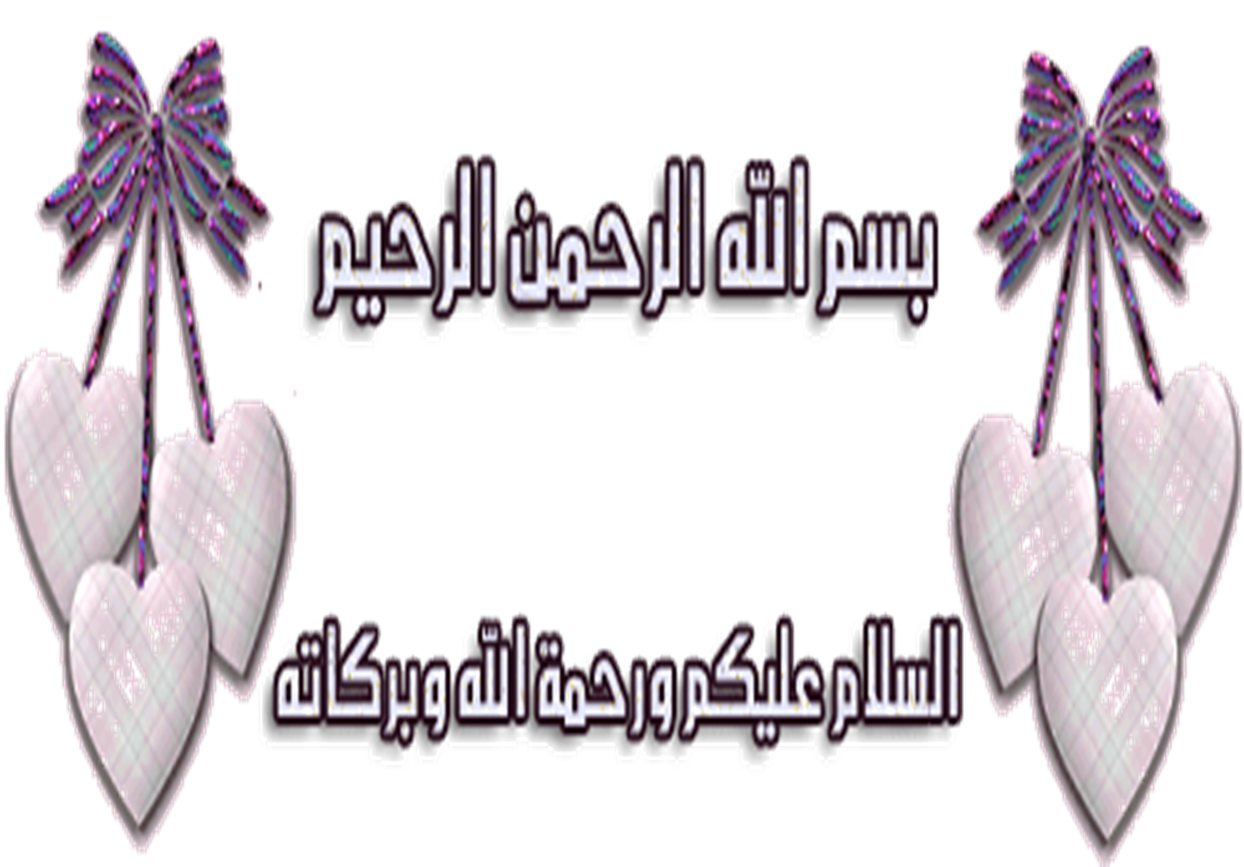 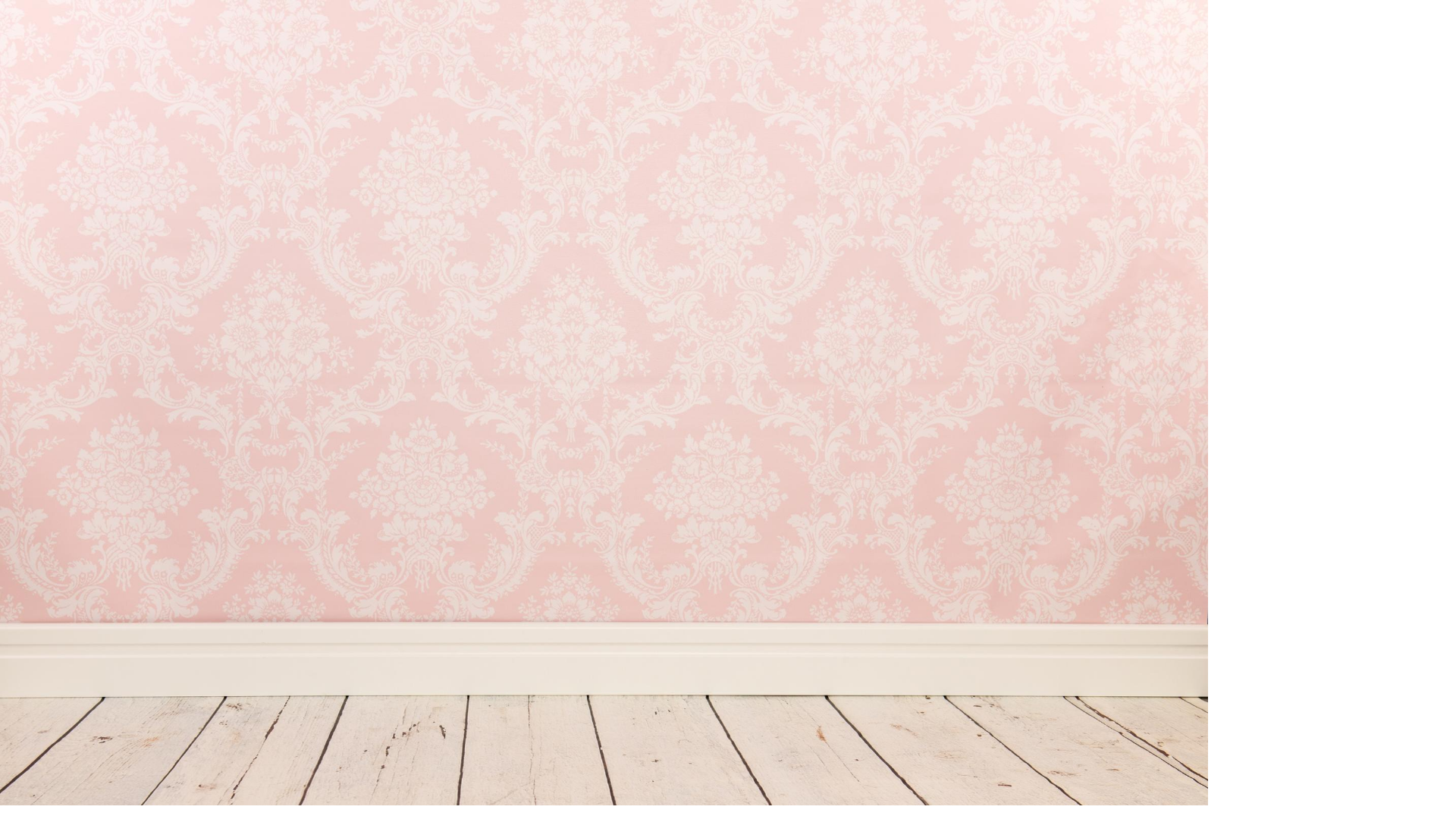 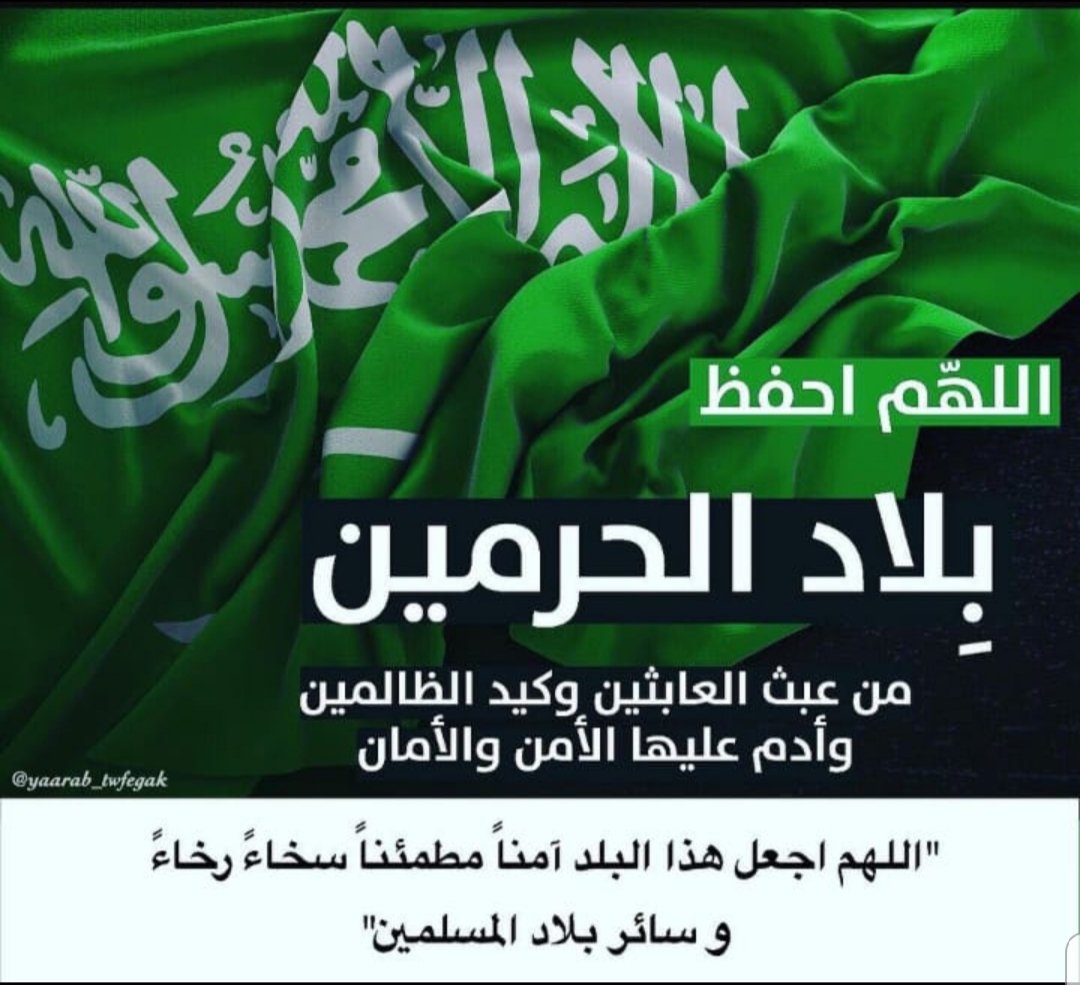 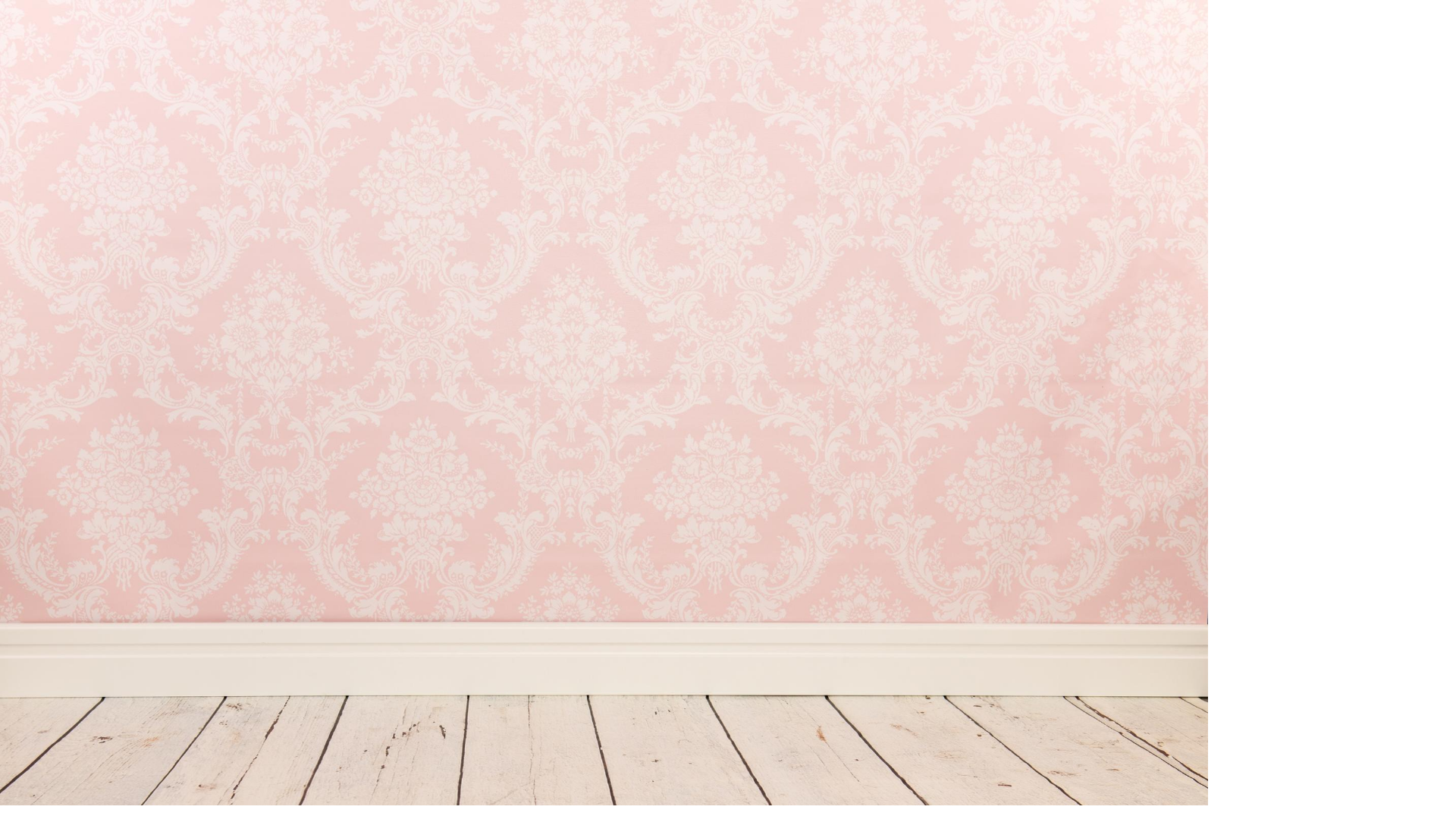 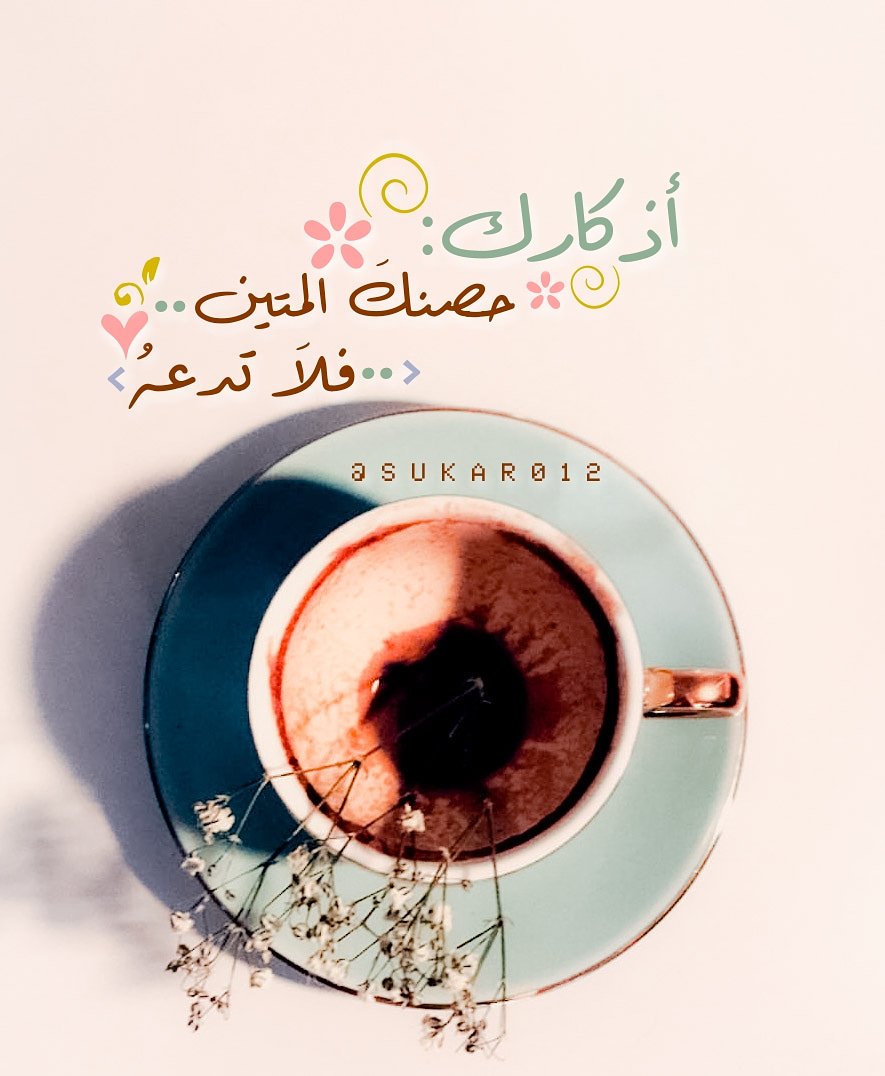 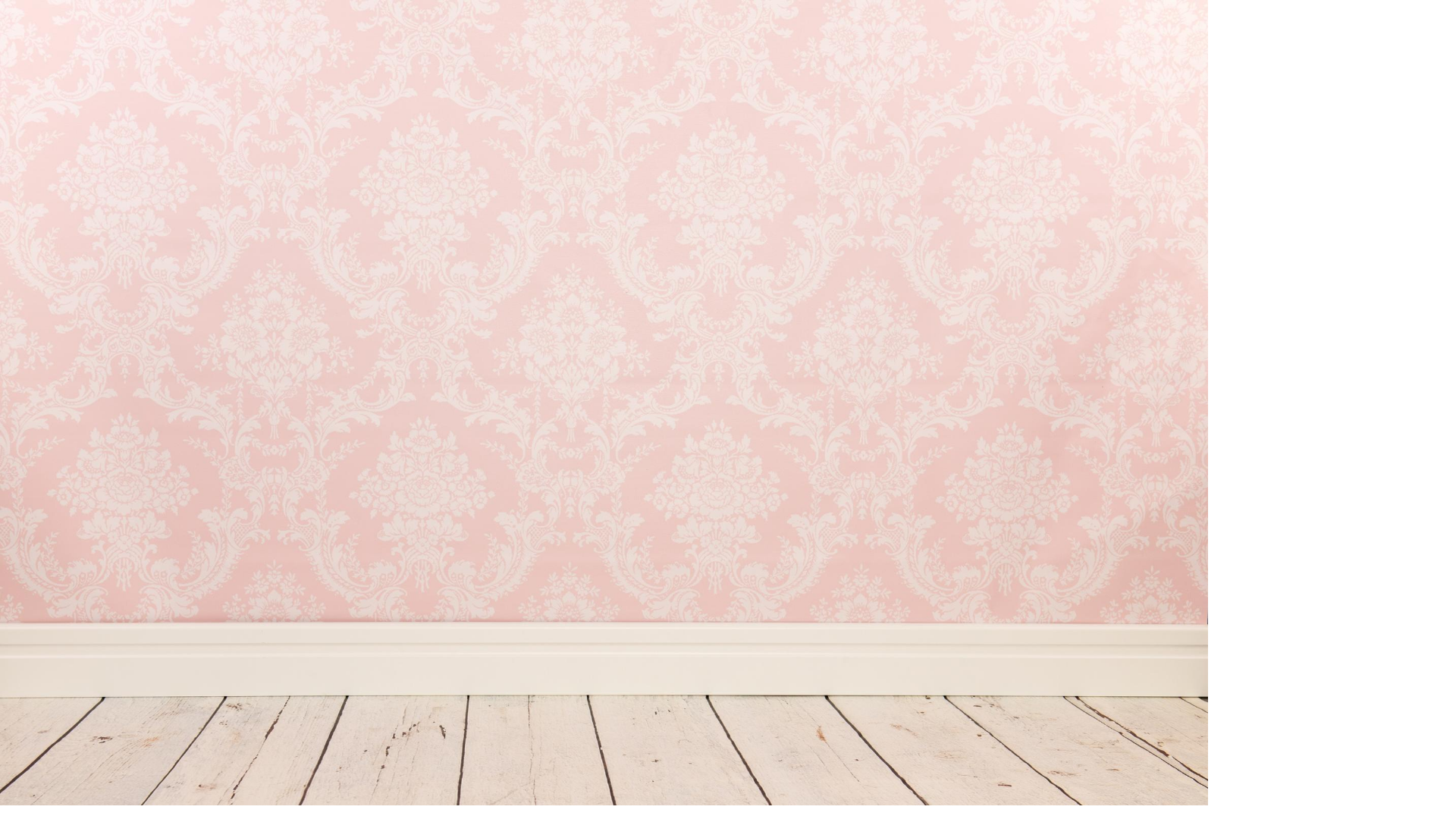 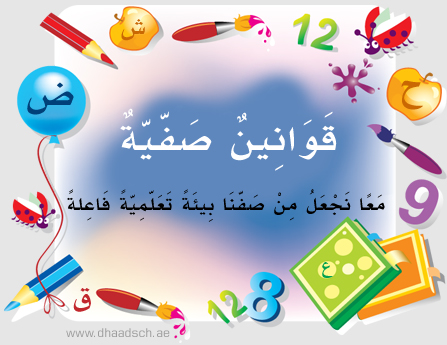 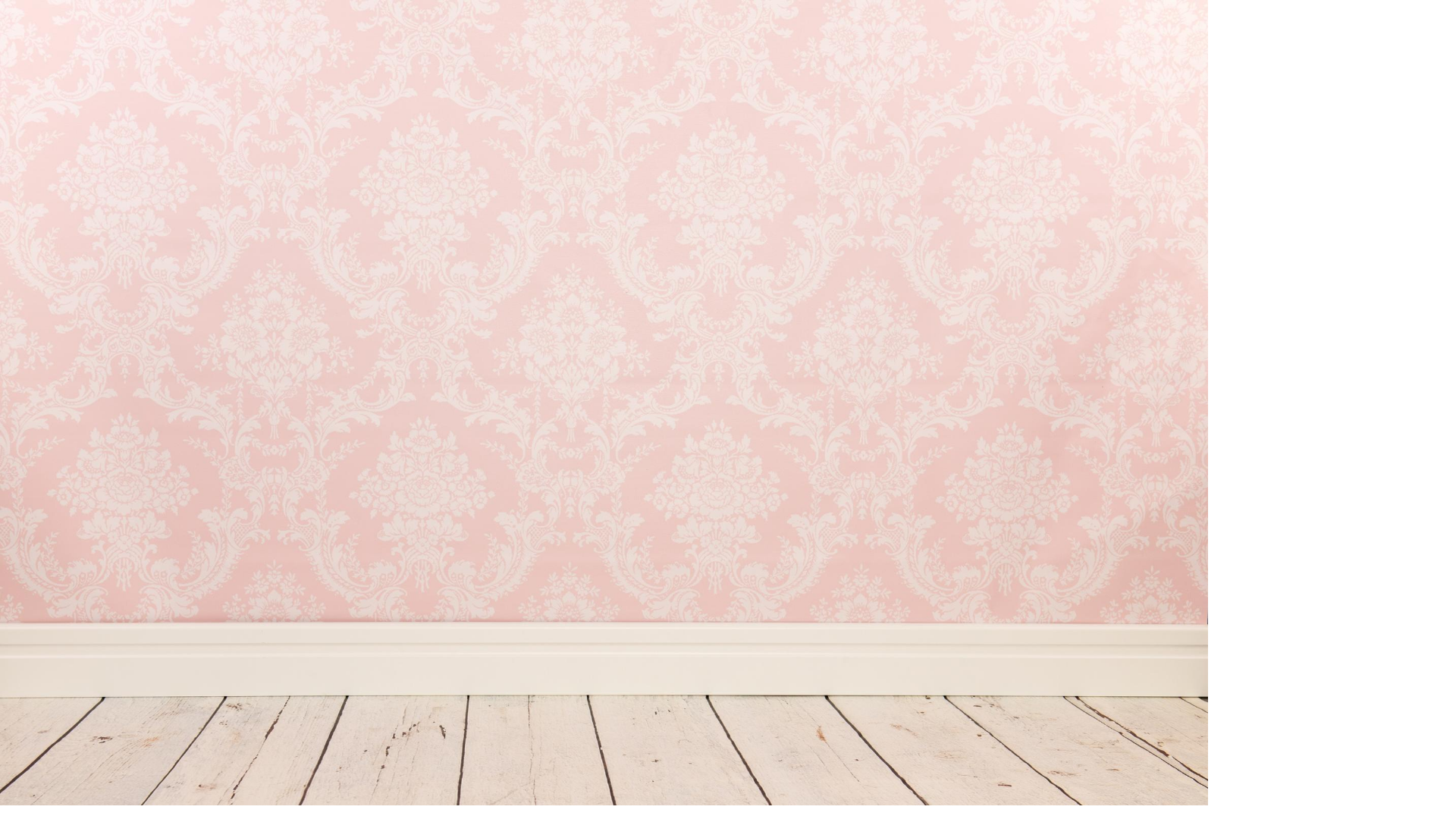 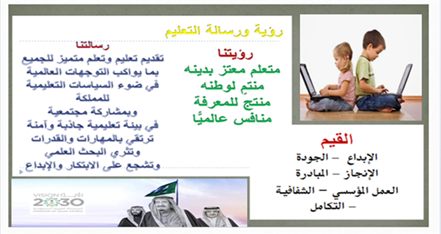 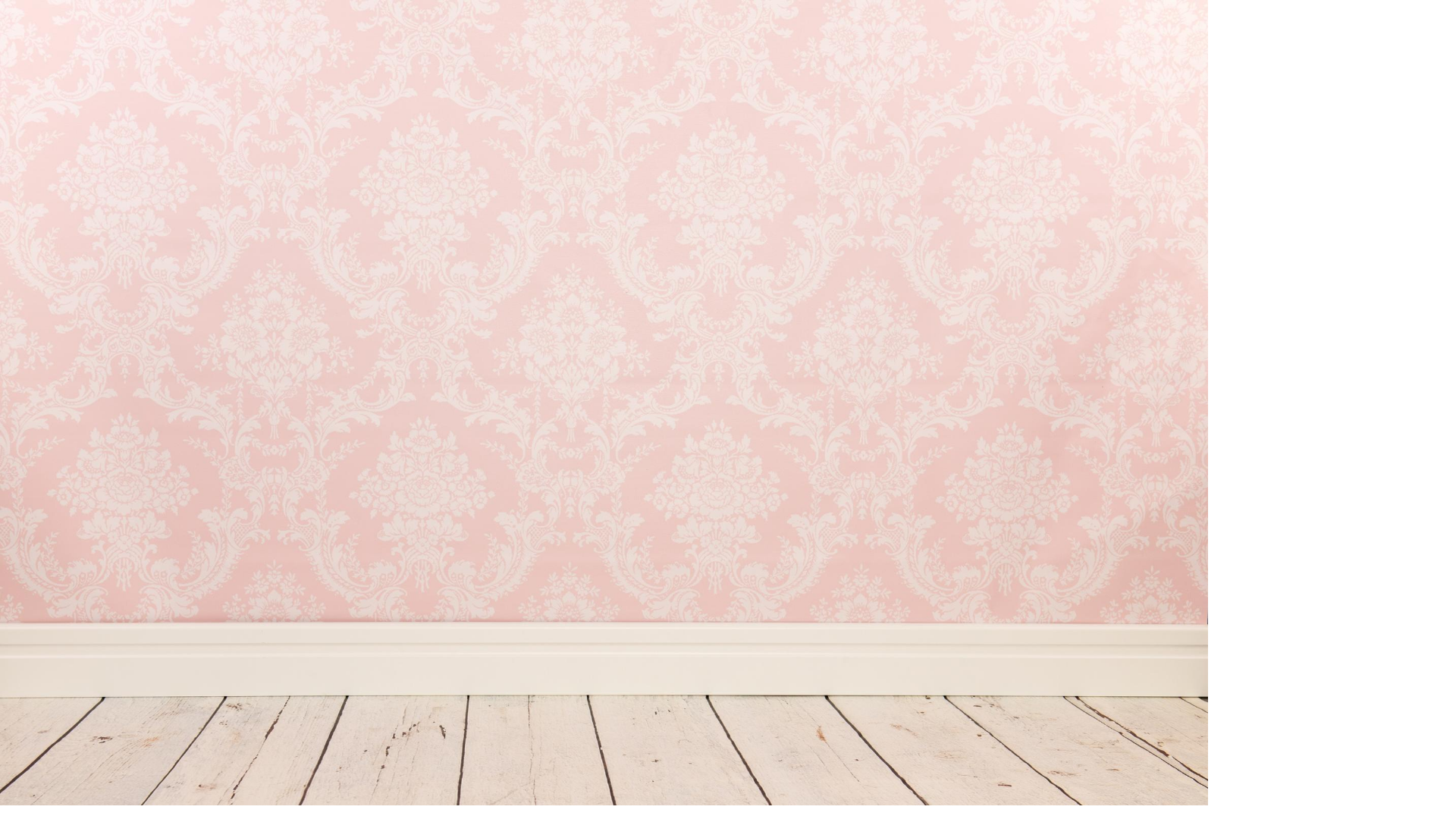 بداية سوف
 نتعرف على درسنا لهذا اليوم 
ولكن نشاهد هذا المقطع
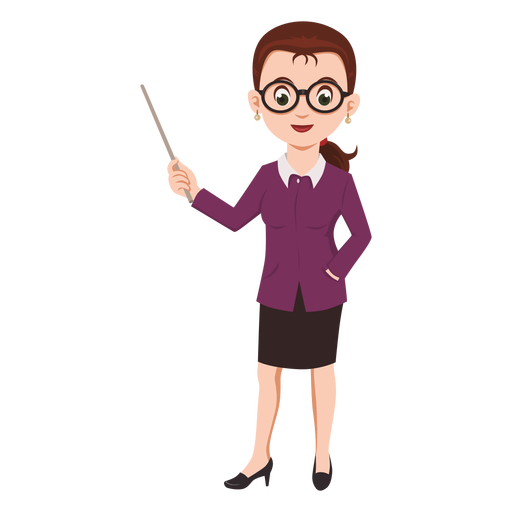 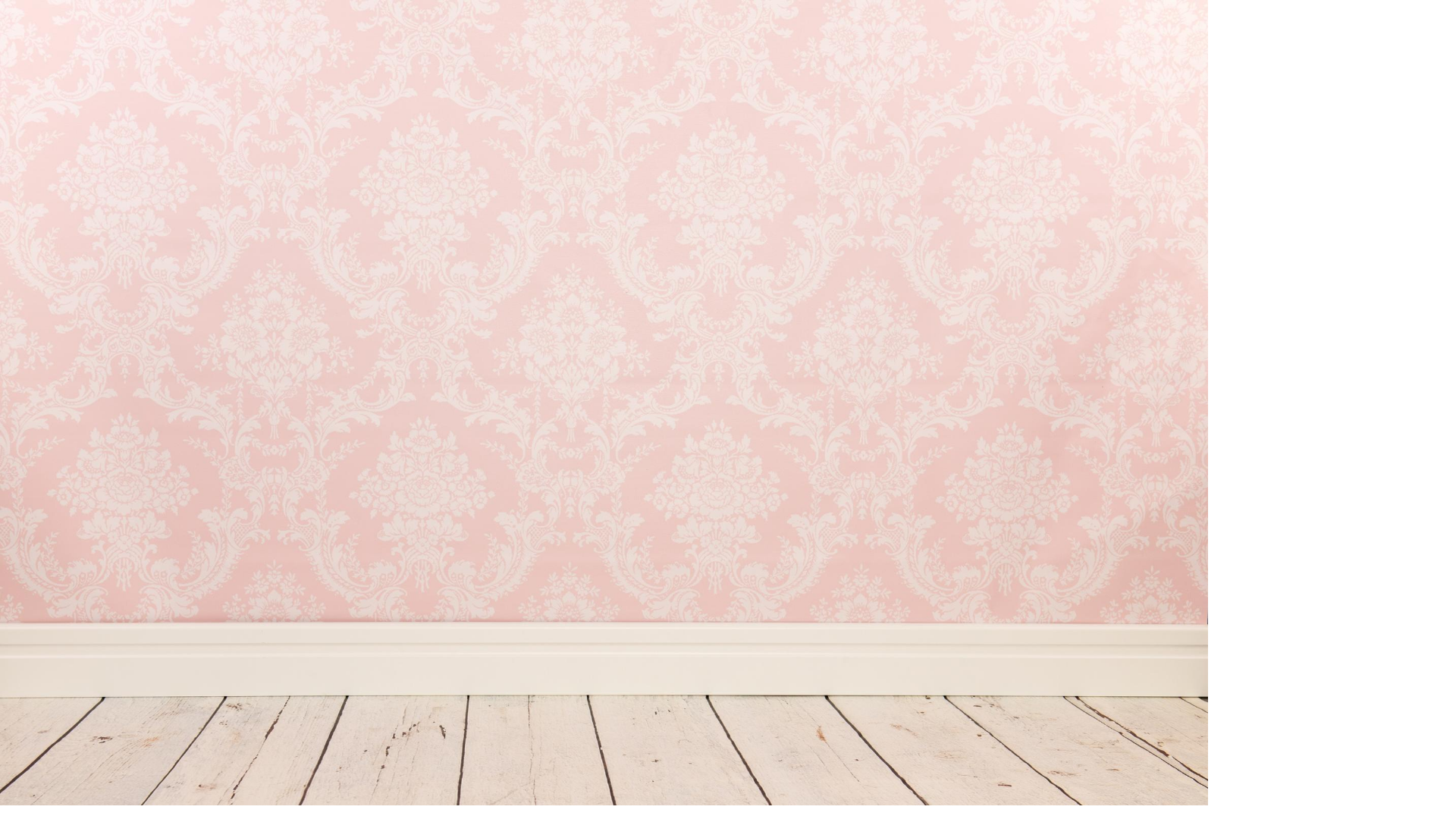 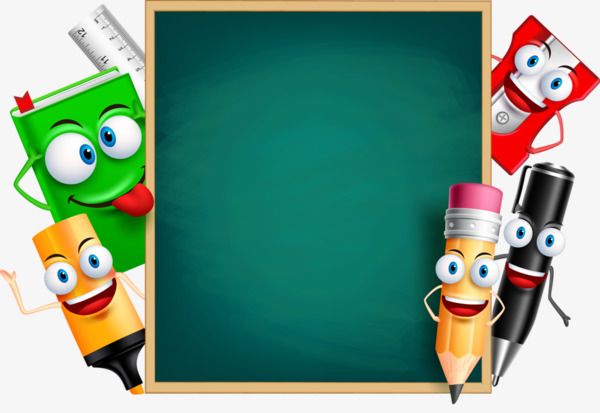 إذًًا سوف نقوم 
بتصنيف الأشياء 
حسب :
لونها 
وحجمها
وشكلها
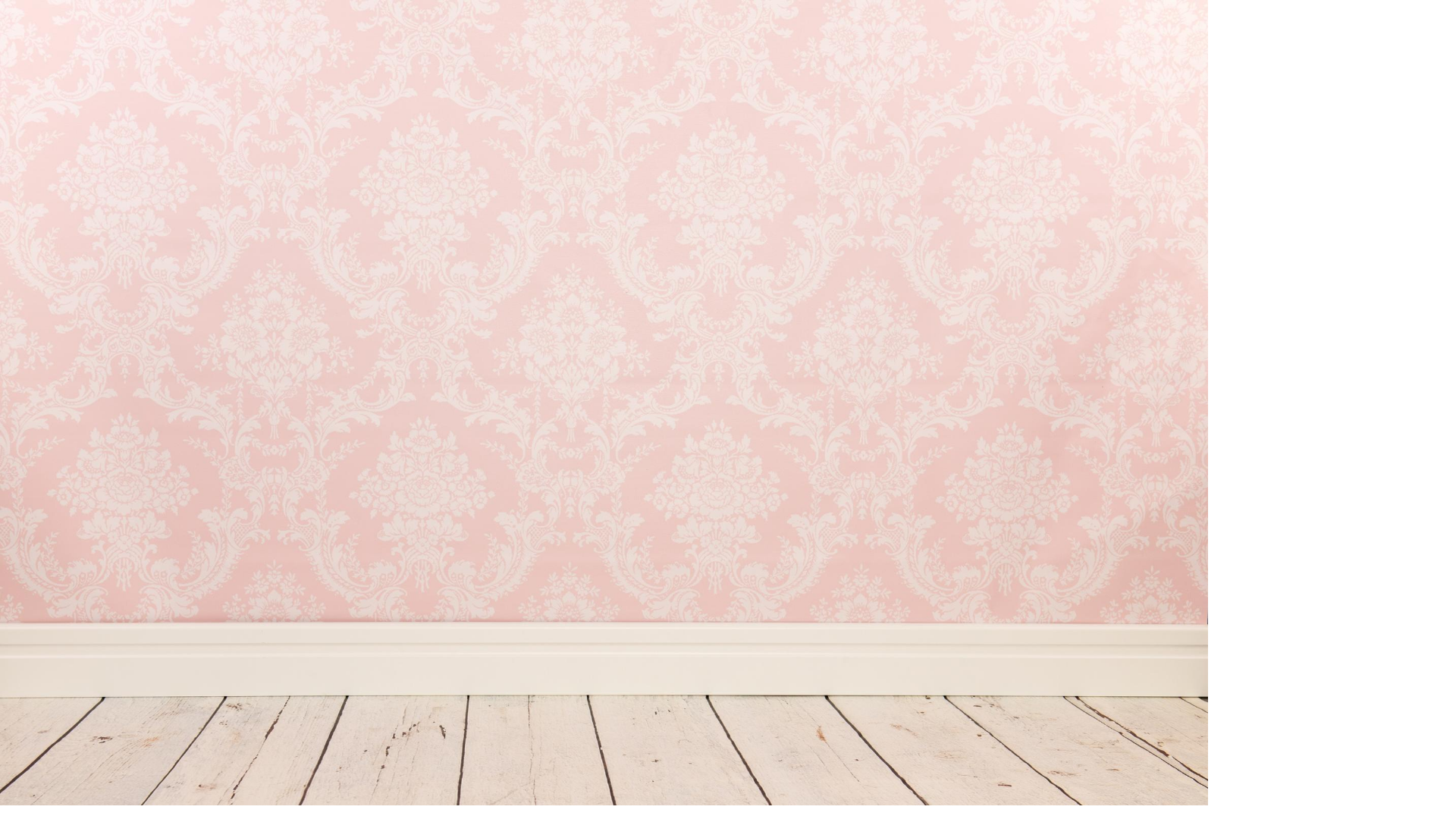 الفصل الأول
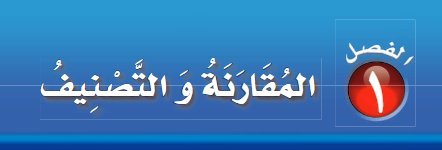 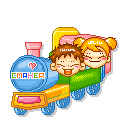 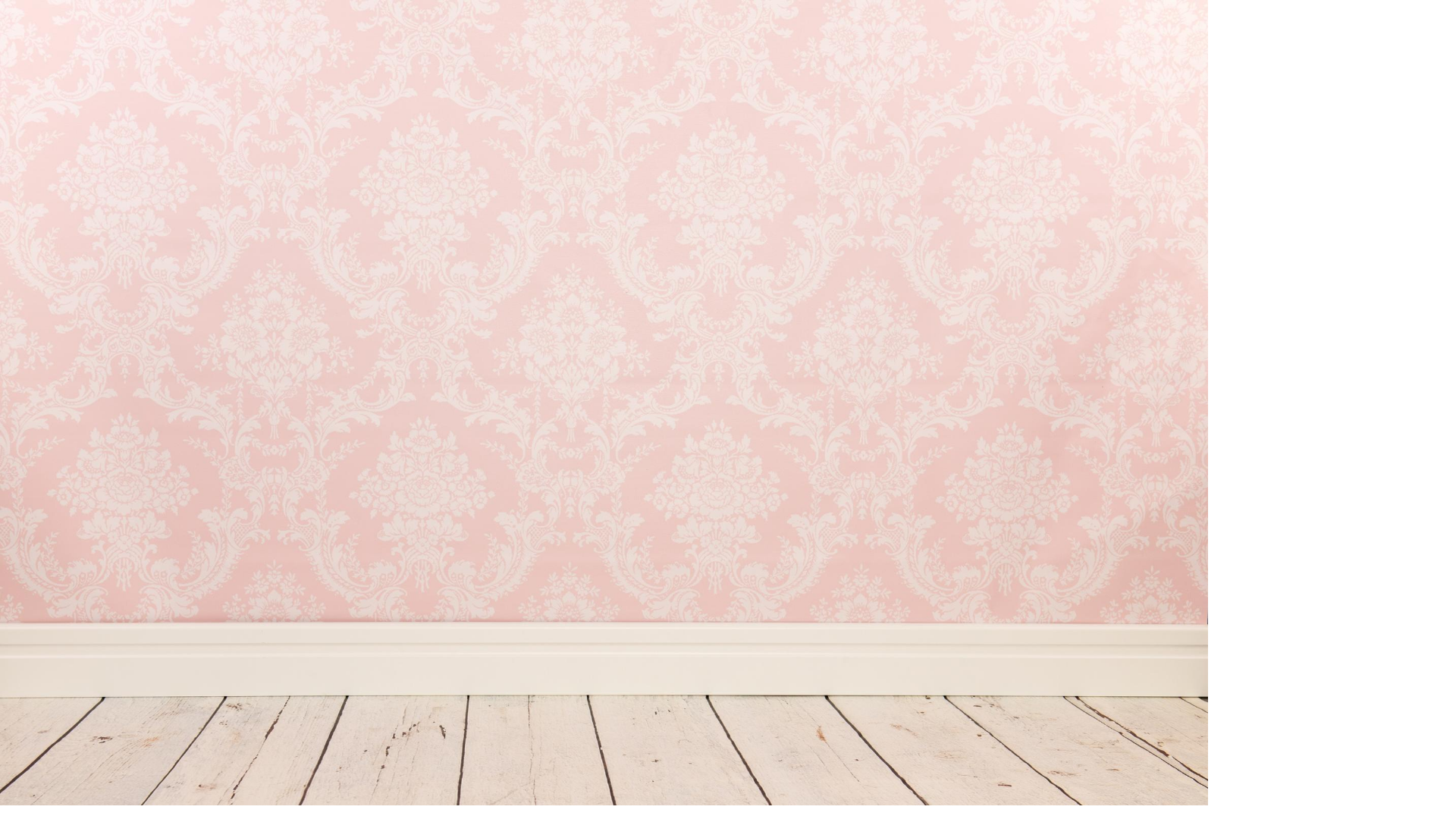 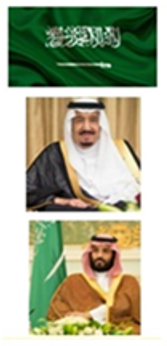 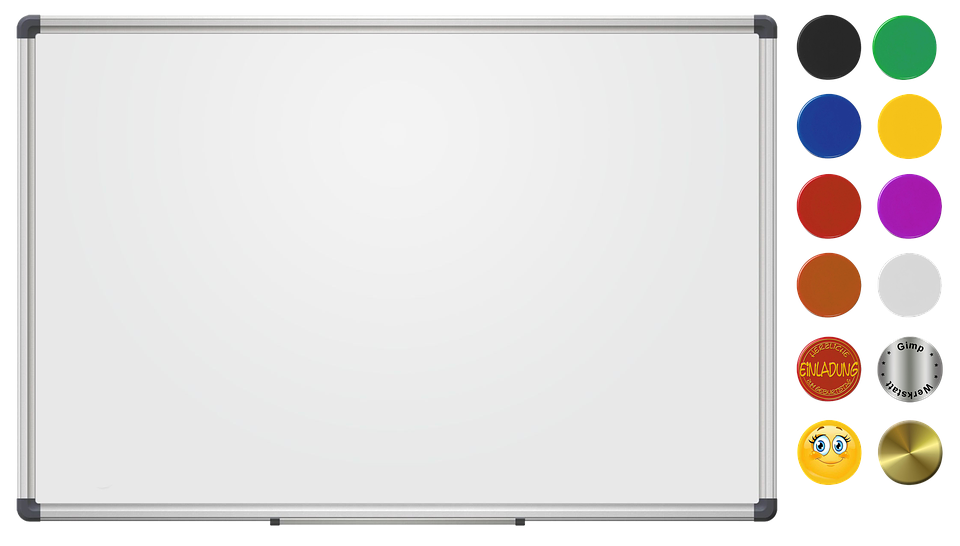 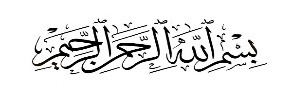 صفحة 7
التاريخ  :11 / 2 / 1445هـ
الفصل الأول : المقارنة والتصنيف
الموضوع : التهيئة 
الهدف من الدرس: 
التعرف على معاني المفردات بالدرس 
وتصنيف الأشياء وفق خاصية واحدة
القيمة المستهدفة:
غرس قيمة التنظيم والترتيب
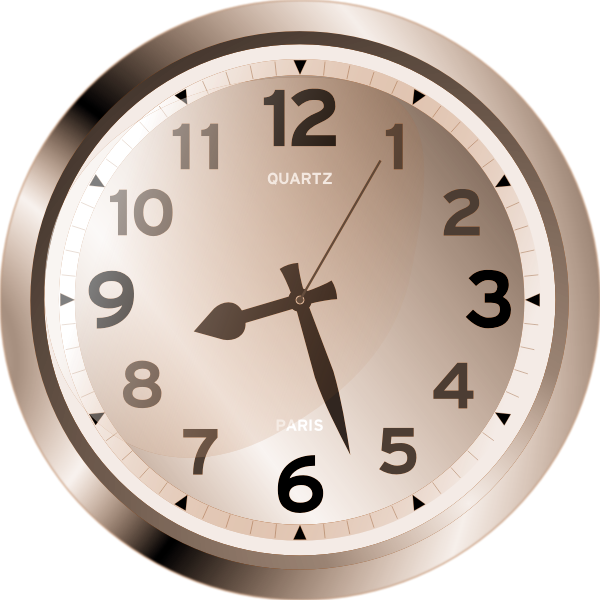 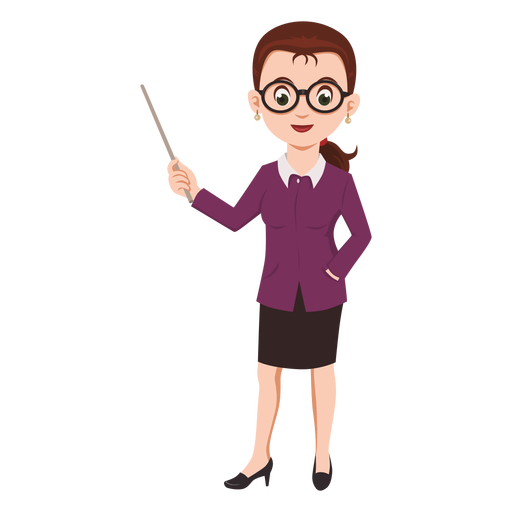 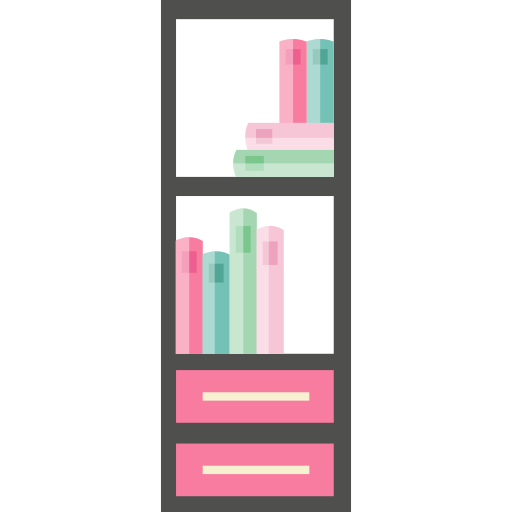 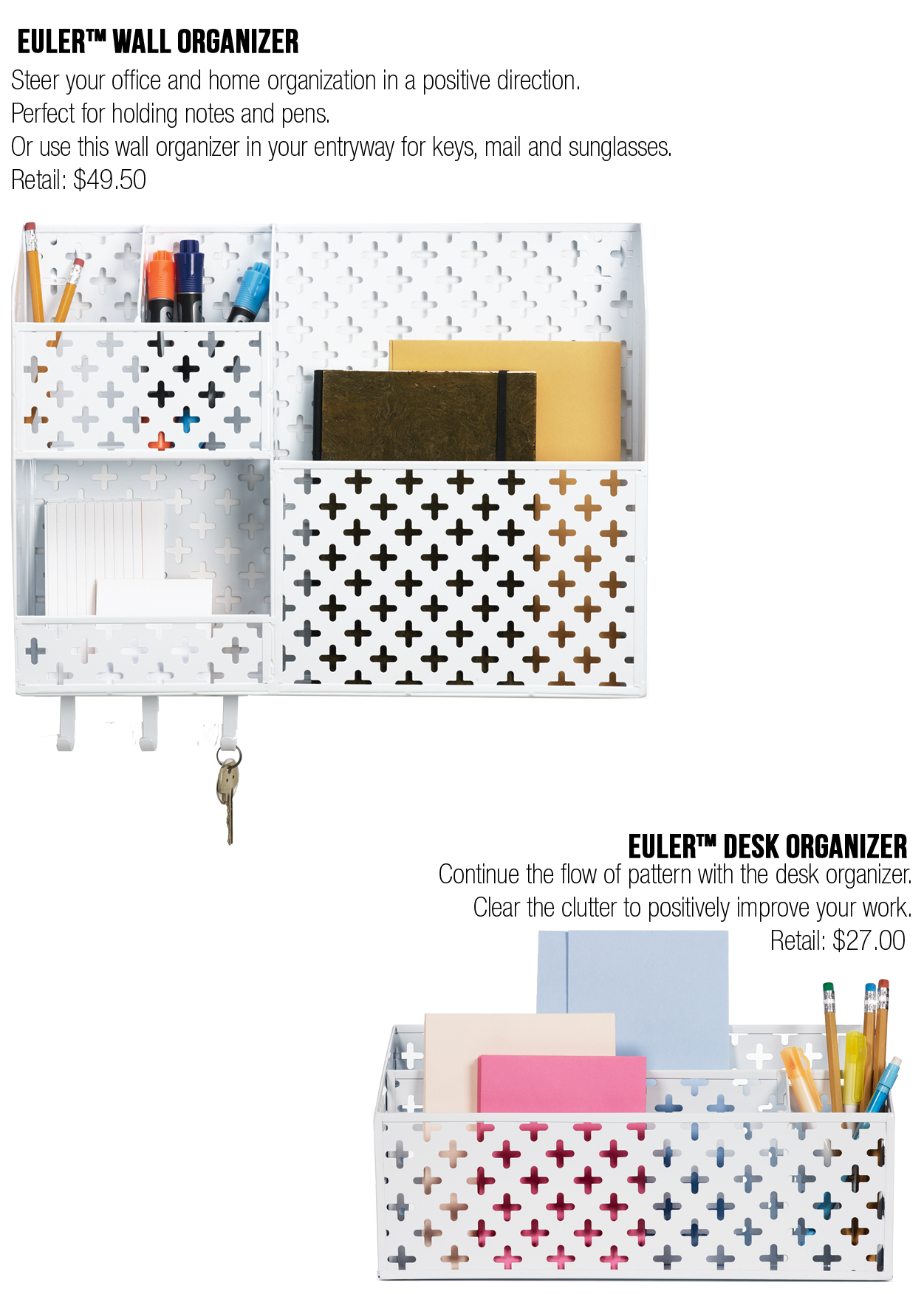 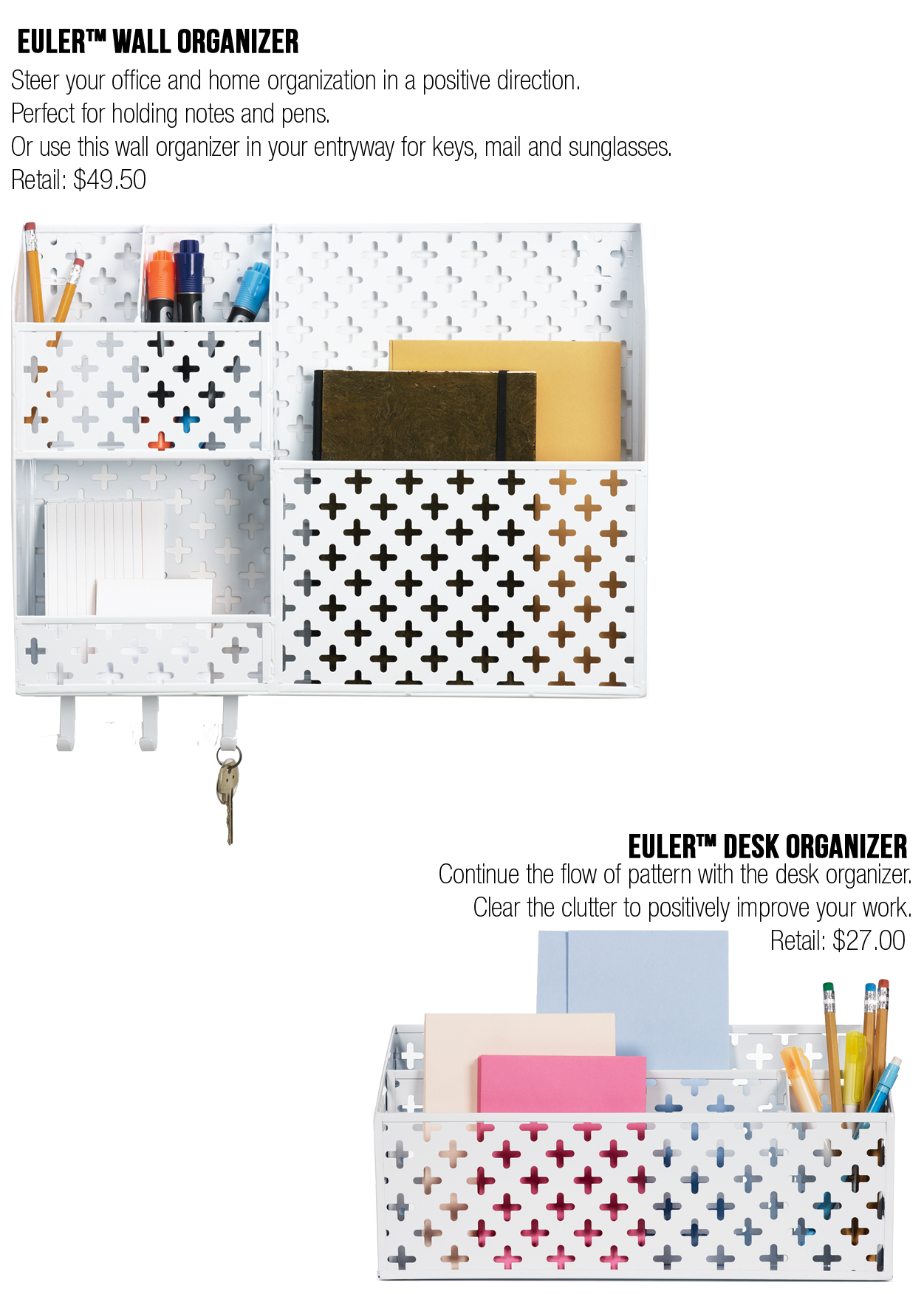 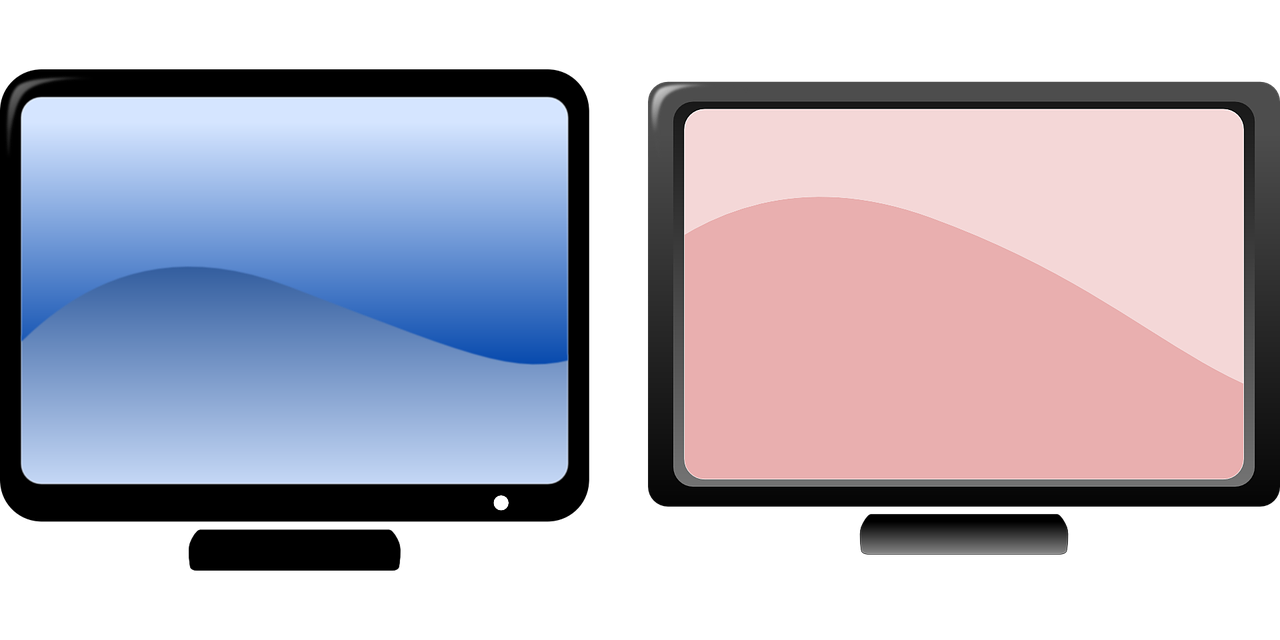 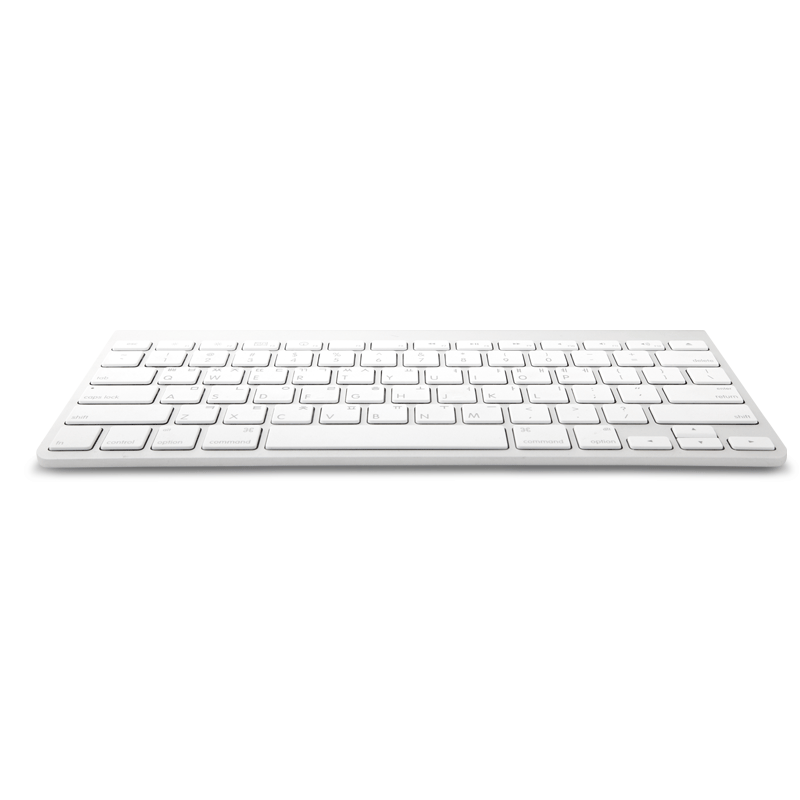 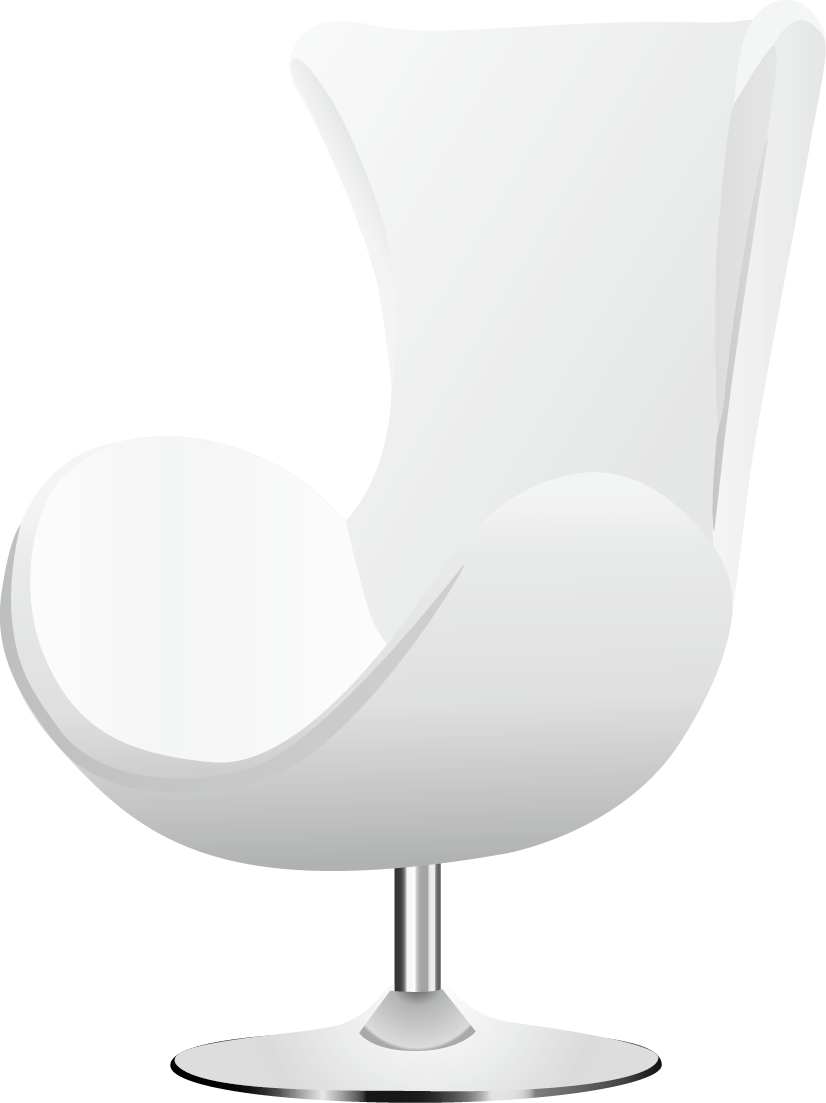 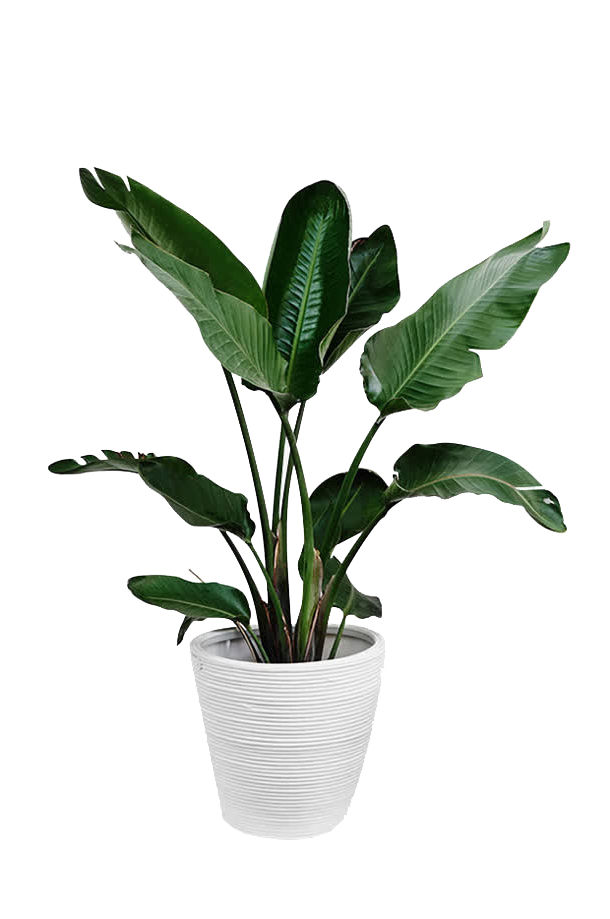 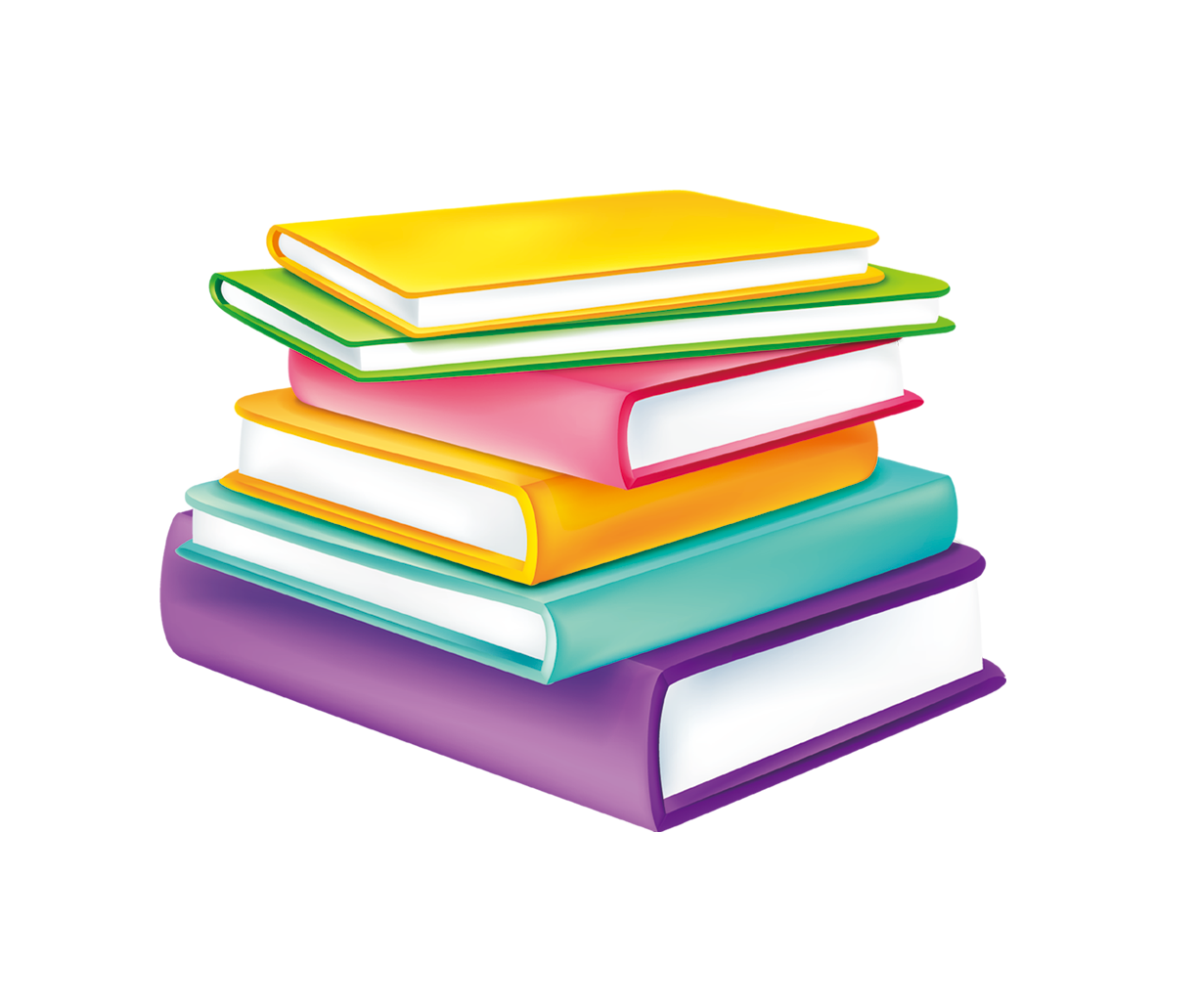 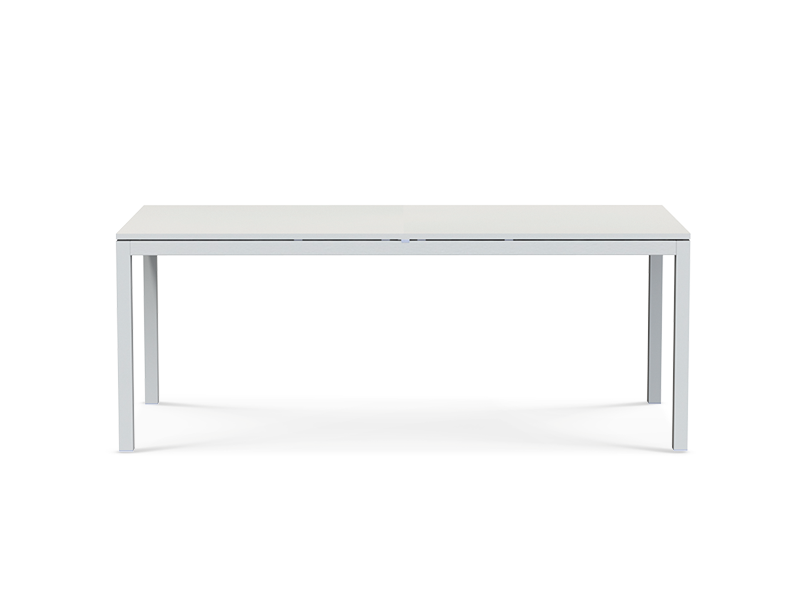 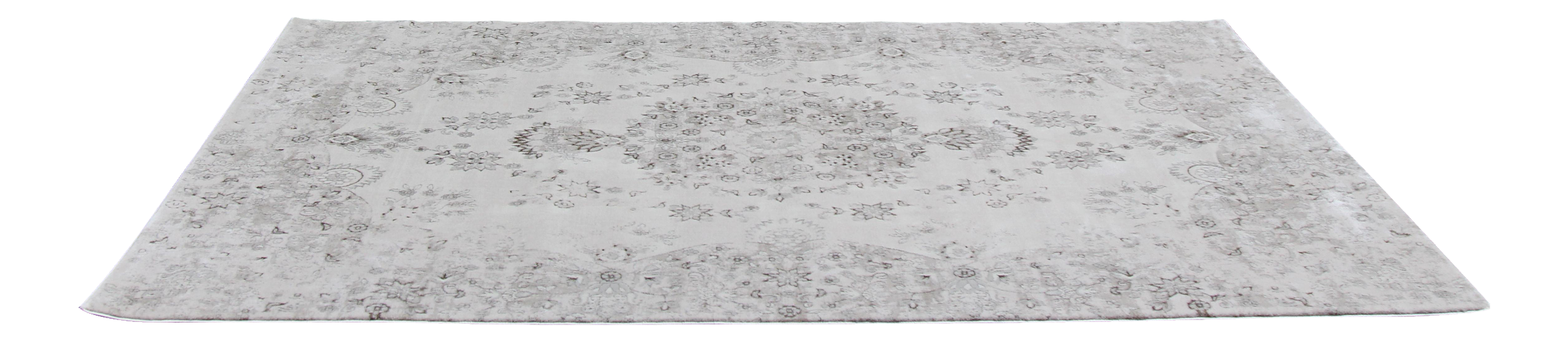 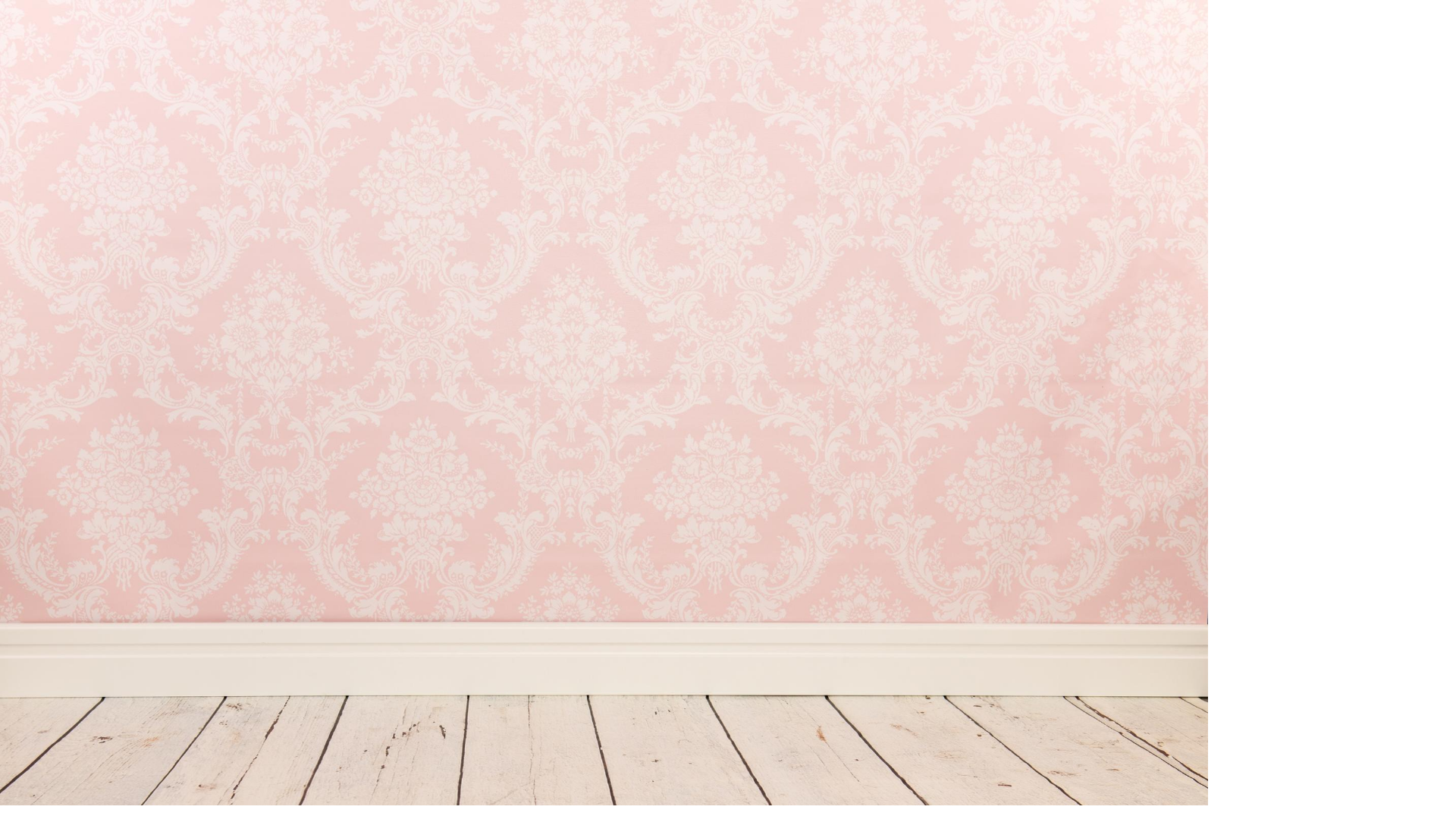 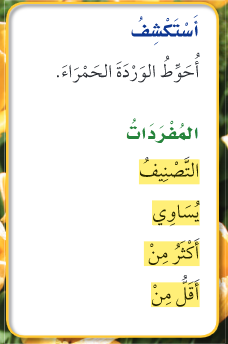 أستكشف
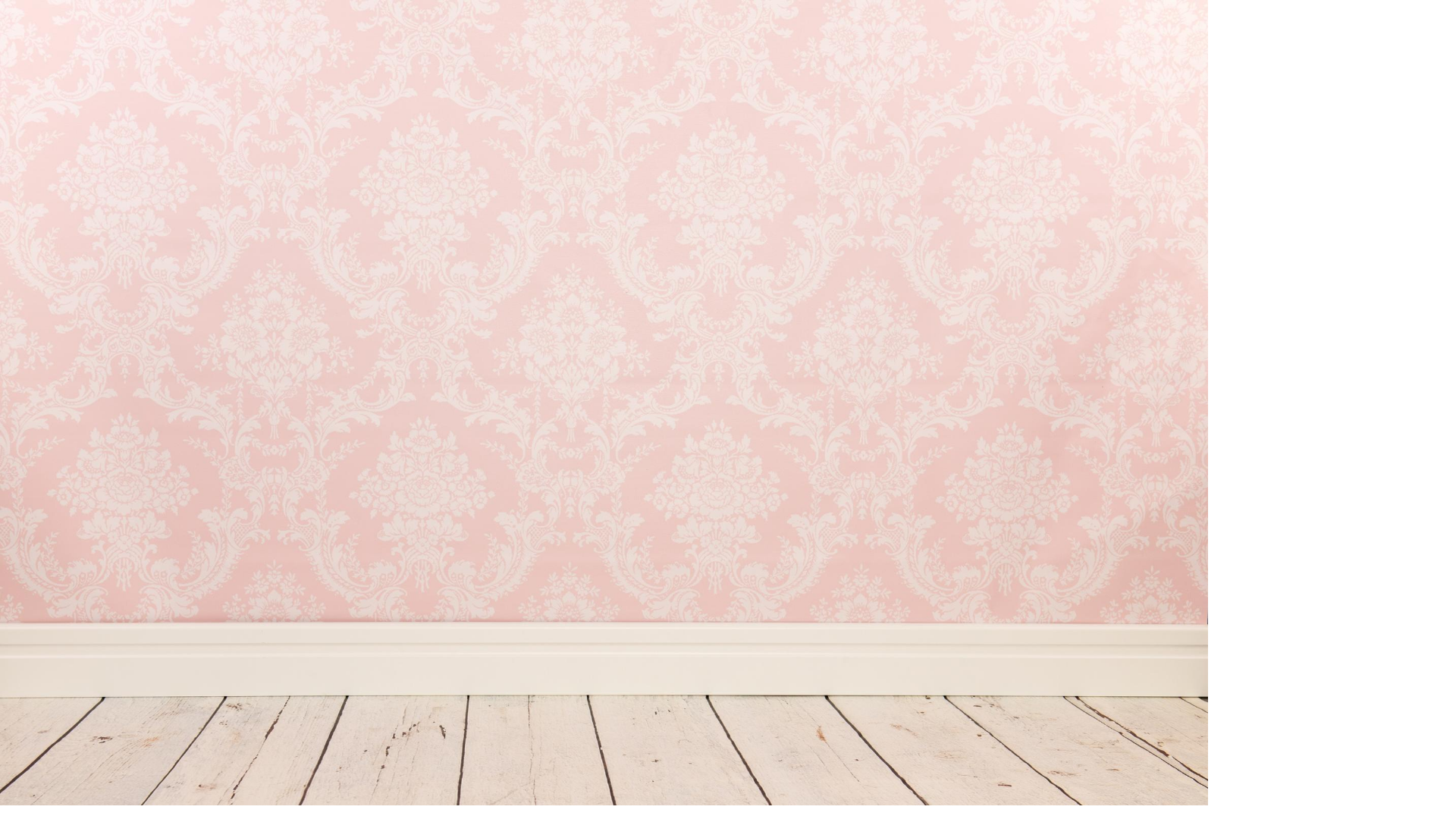 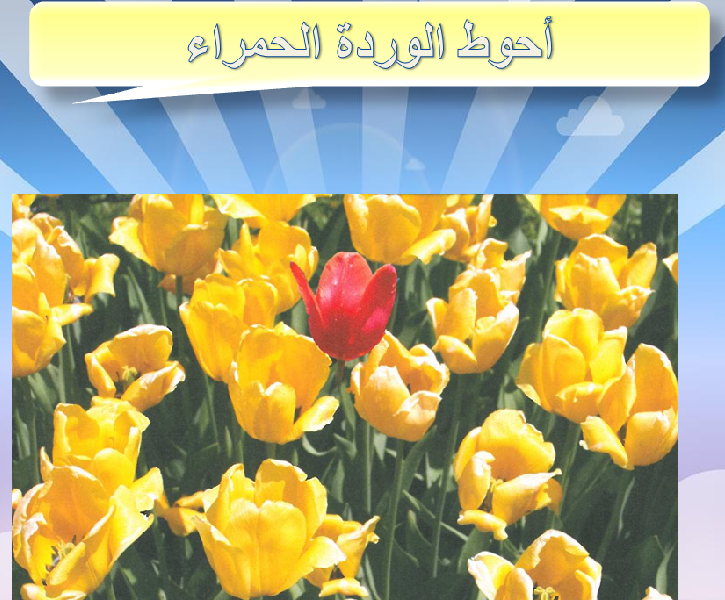 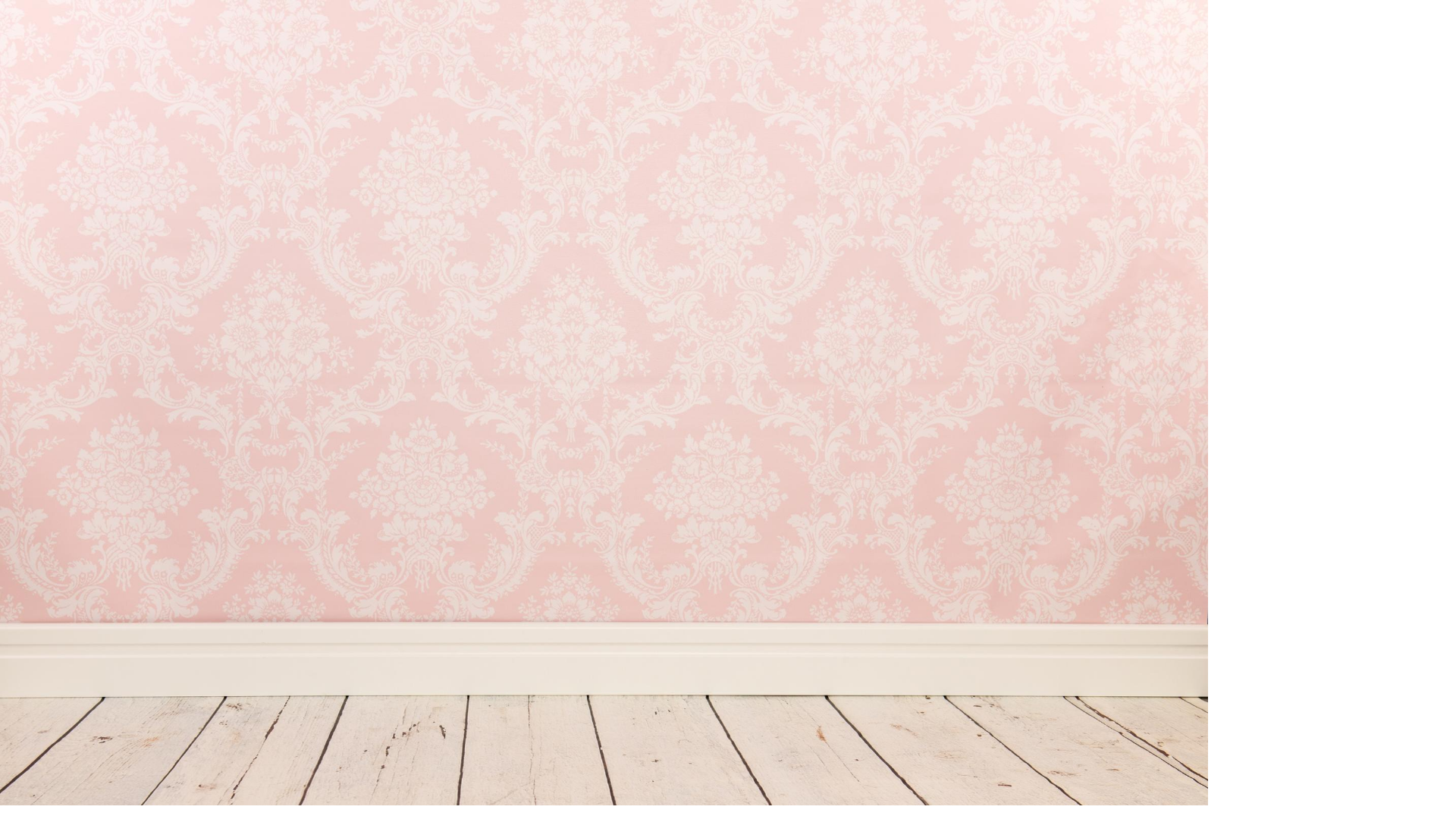 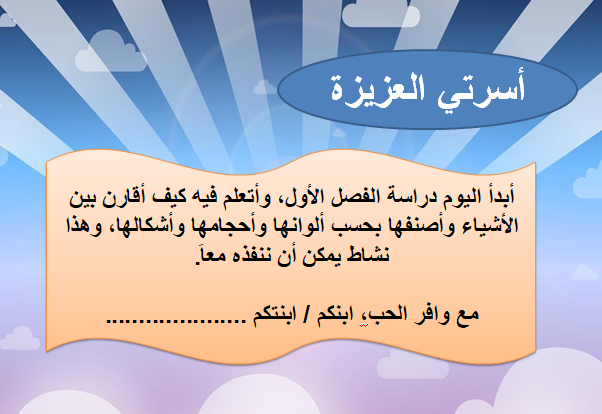 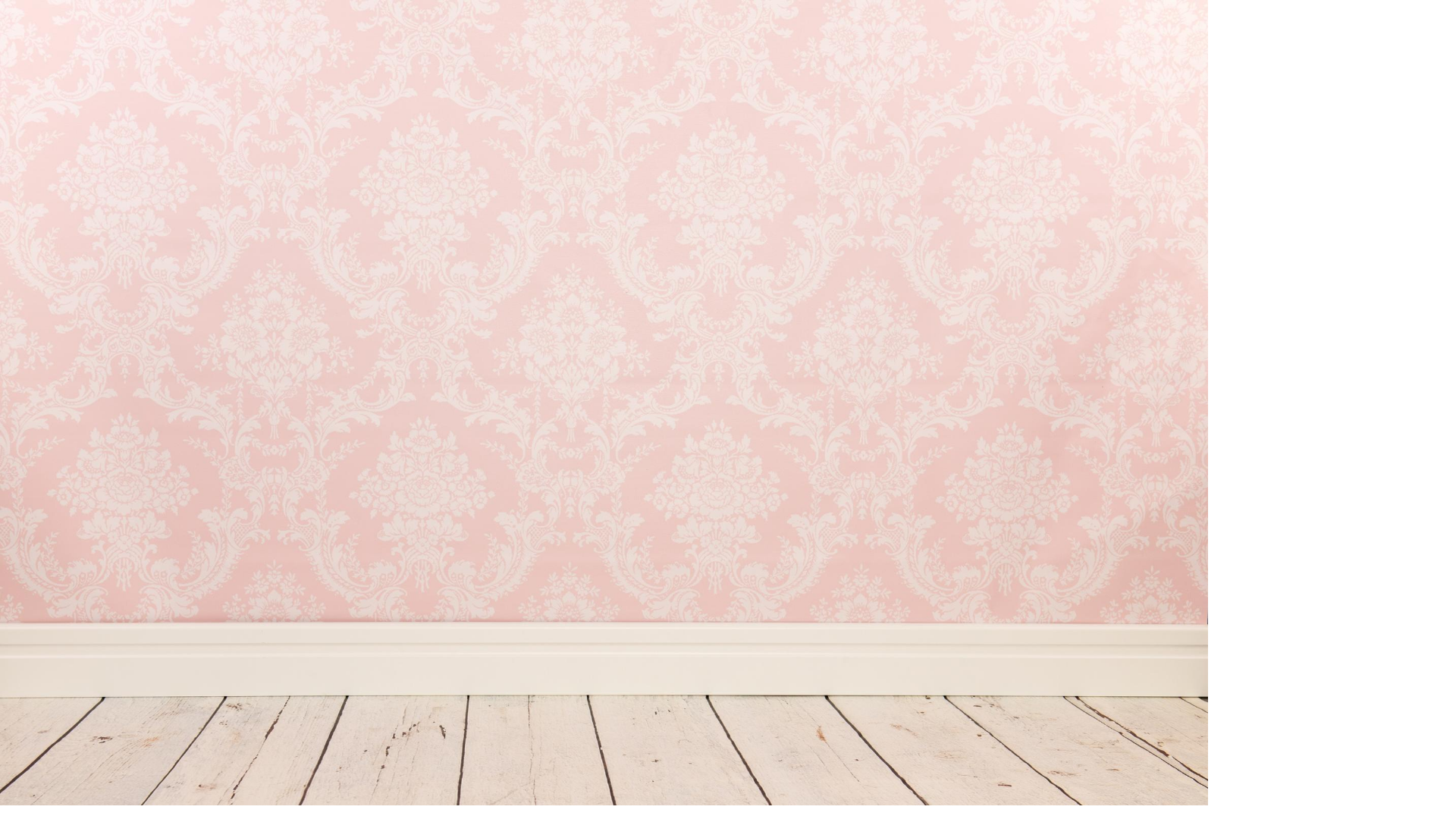 نشاط 1
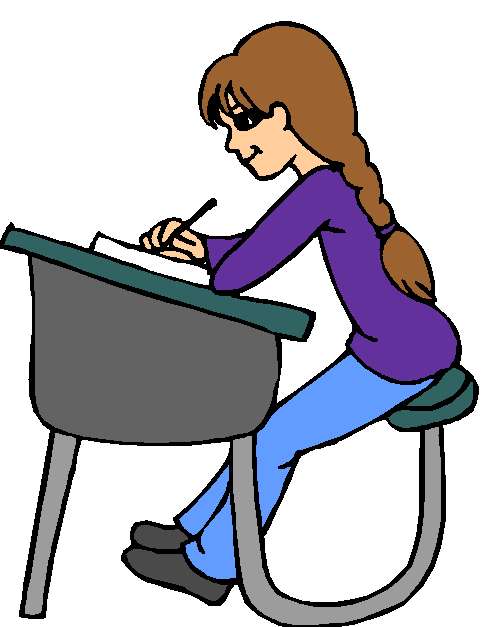 اطلب من طفلك أن يساعدك على تصنيف ملابس الغسيل مثل الثياب والجوارب والقمصان وغيرها.
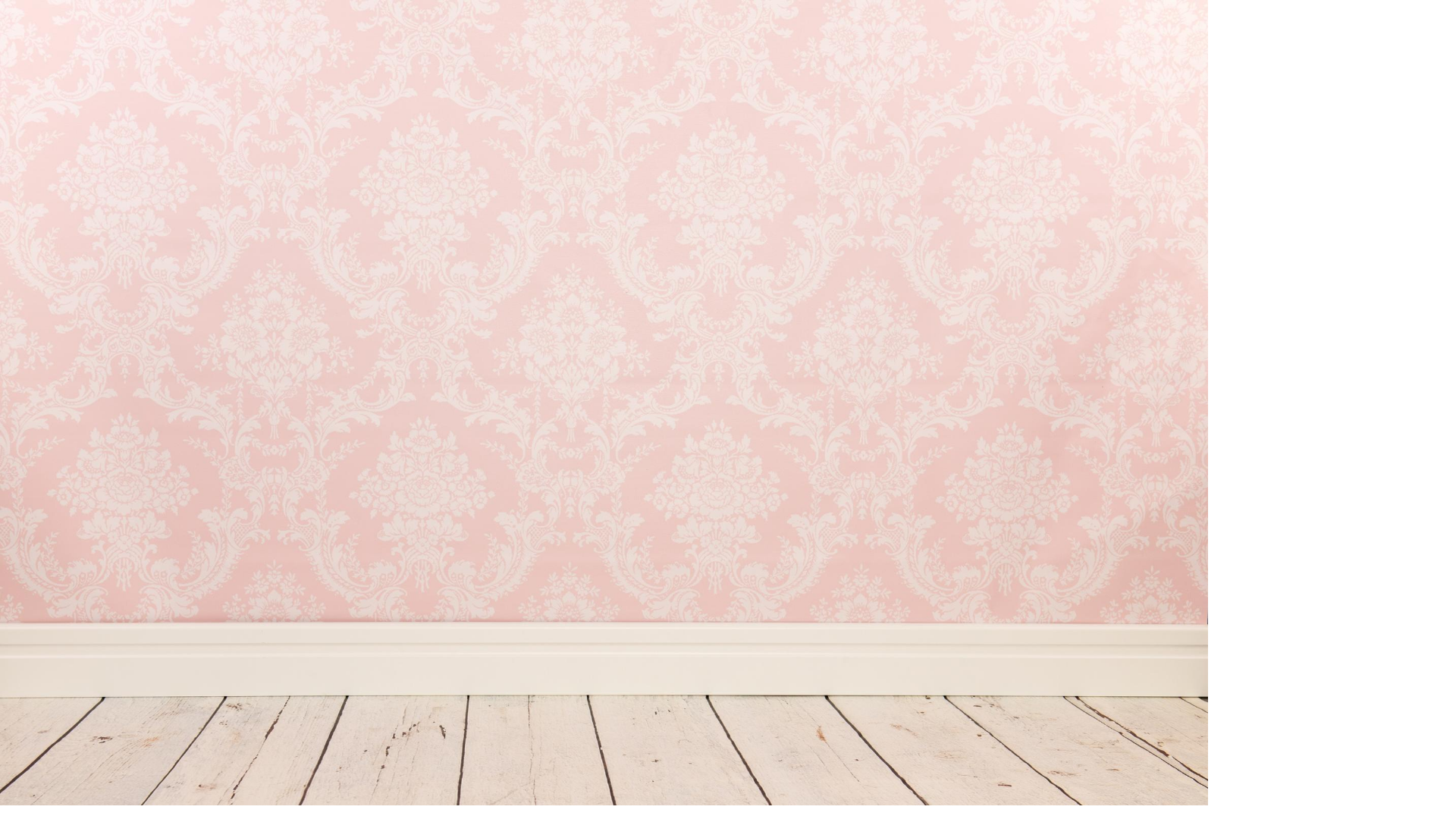 التهيئة
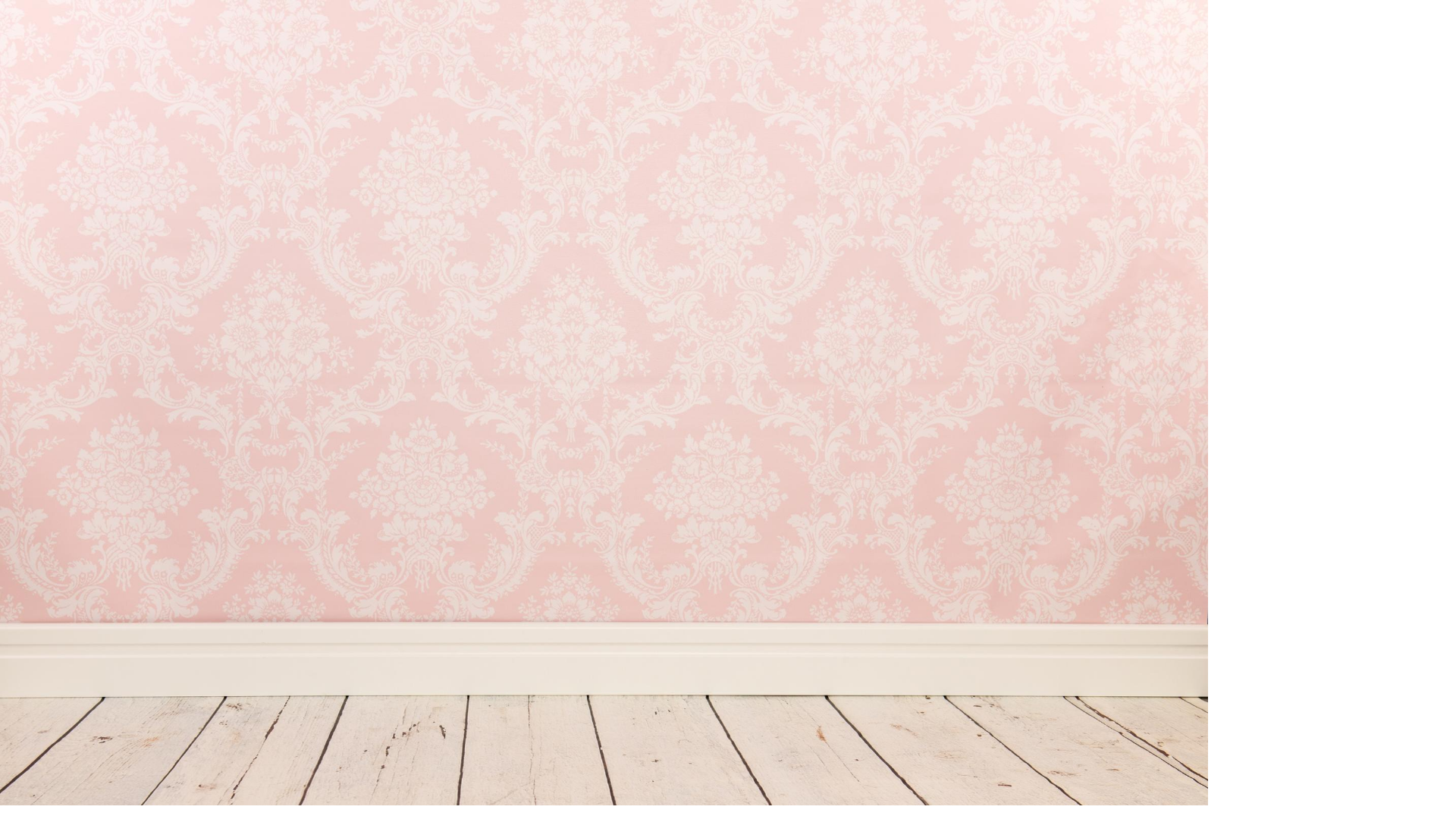 الانتقال إلى ص 7
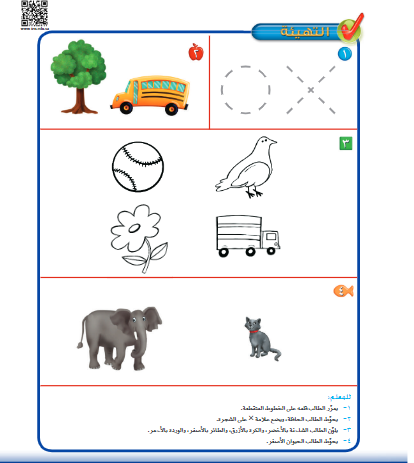 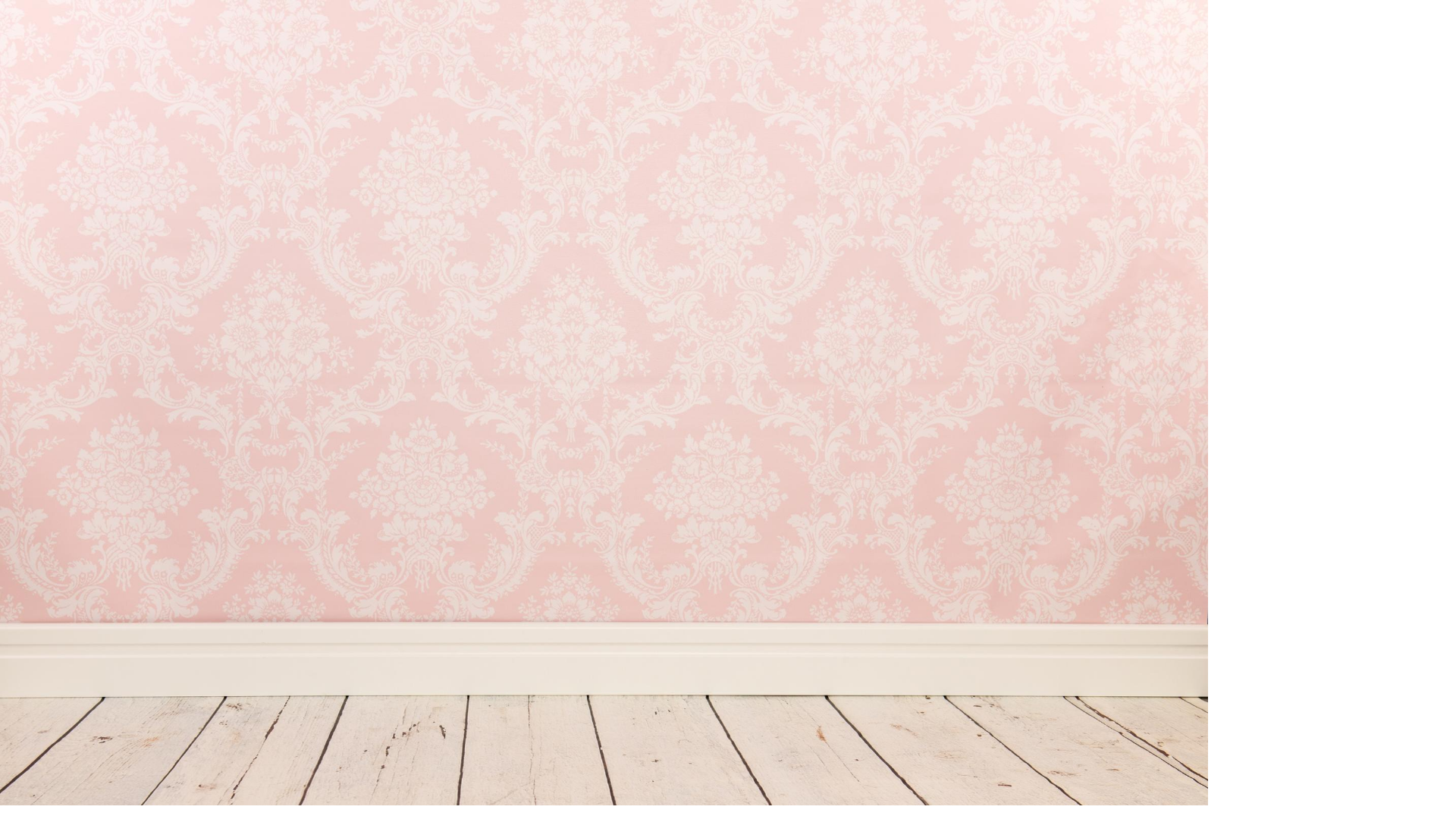 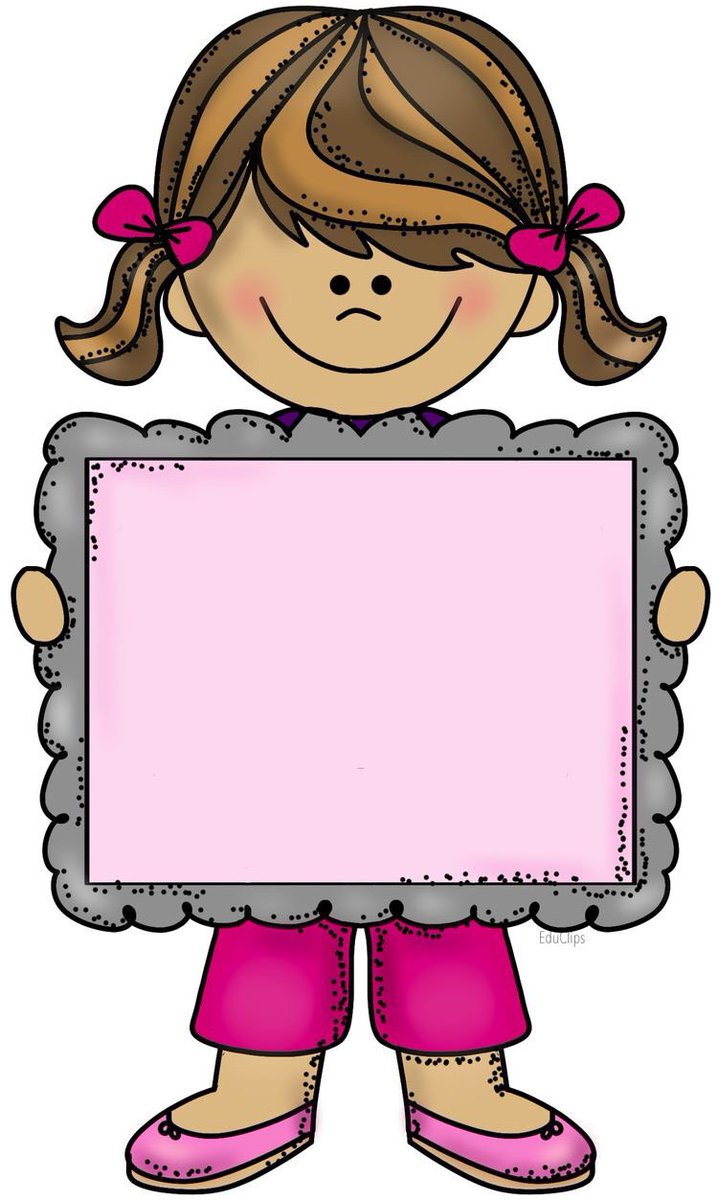 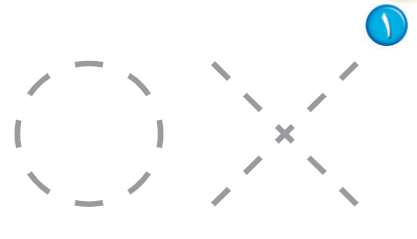 مرري قلمك 
على الخطوط
 المتقطعة
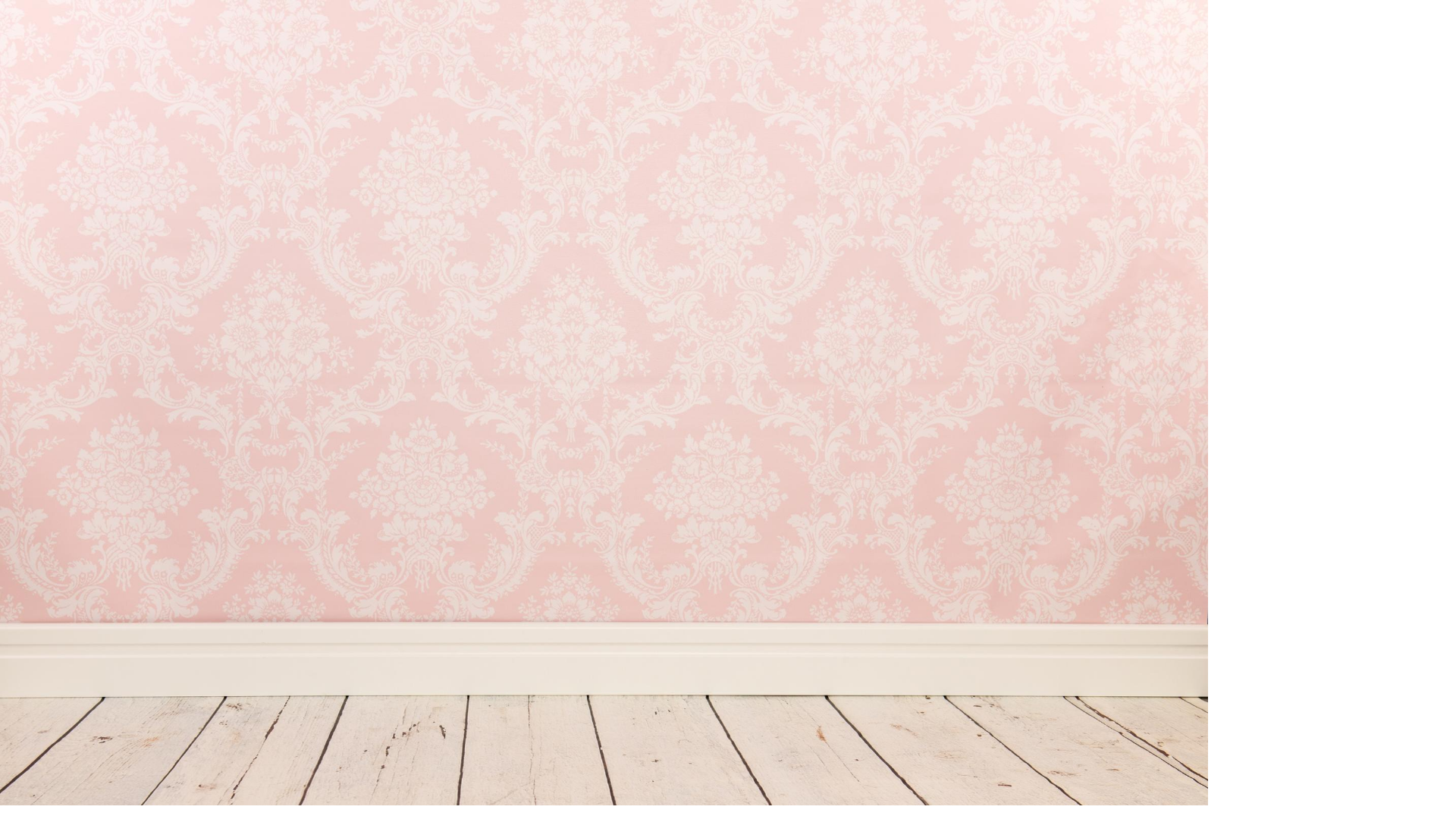 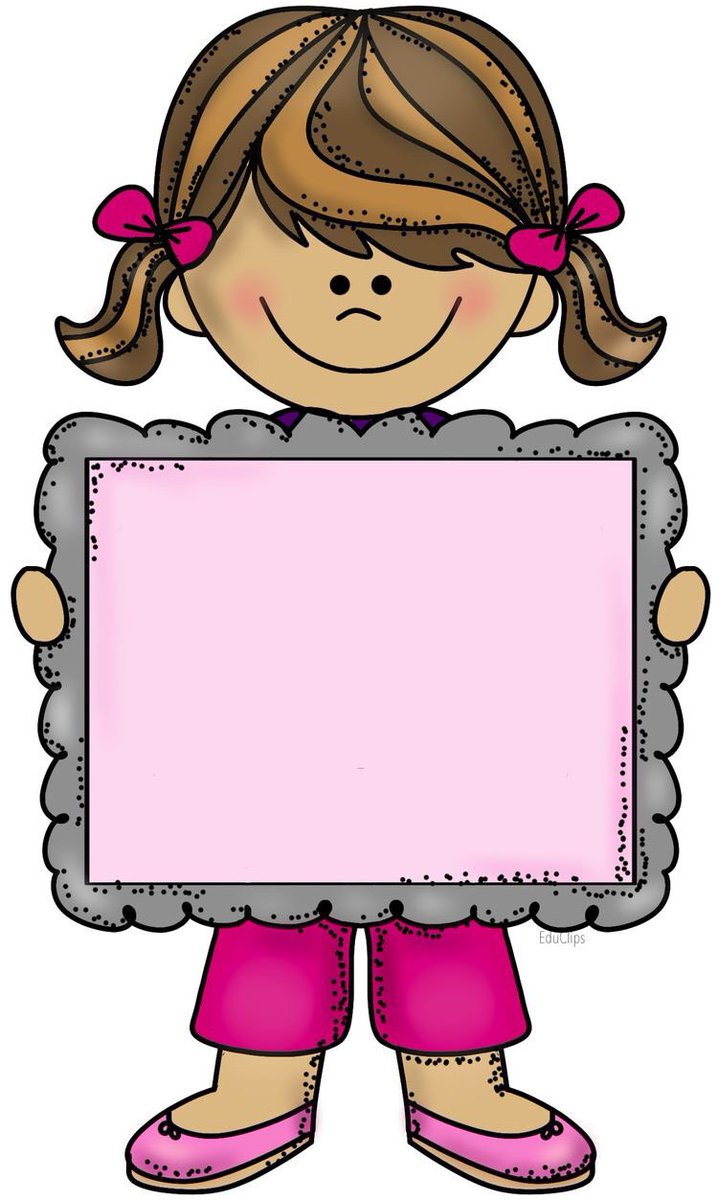 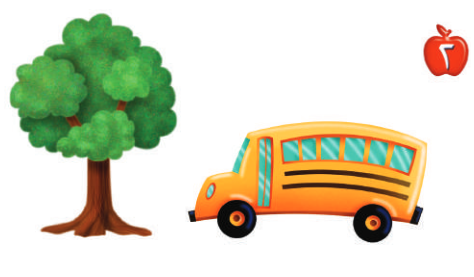 ضعي O حول الحافلة
 و x حول الشجرة
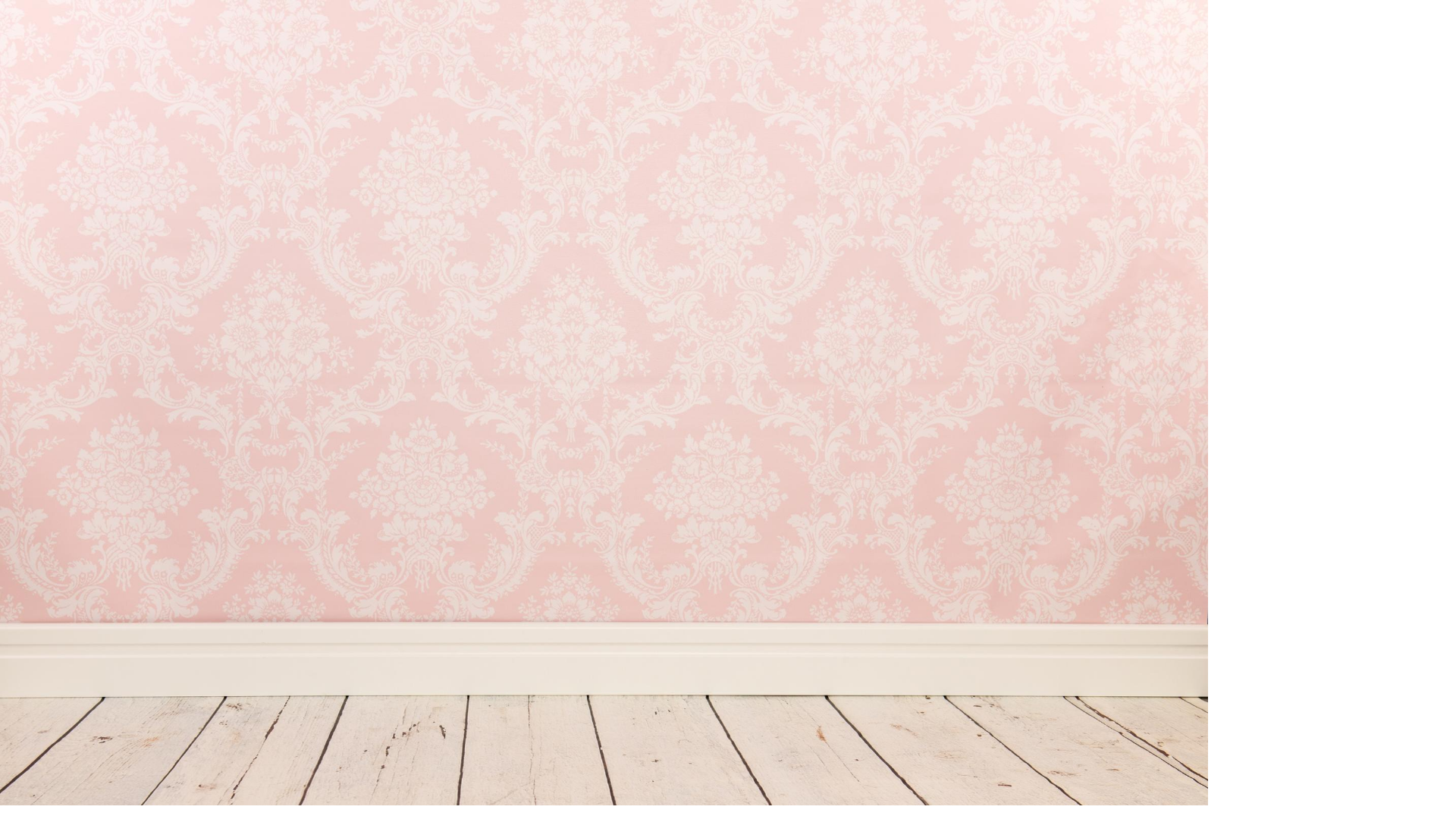 لوّني الشاحنة باللون الأخضر، والكرة بالأزرق، والطائر بالأصفر، والوردة بالأحمر.
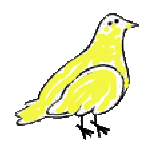 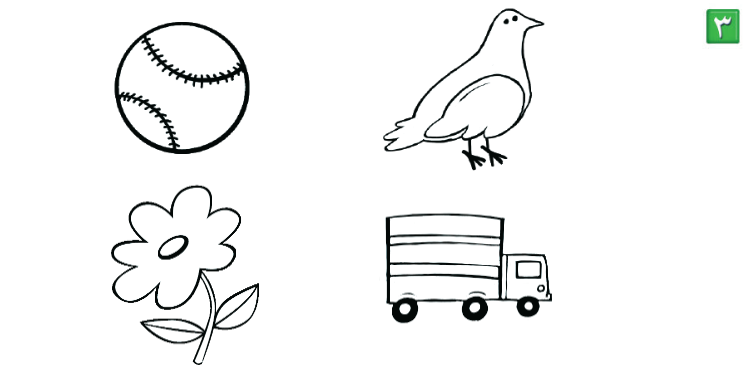 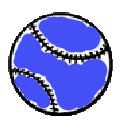 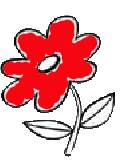 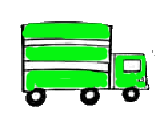 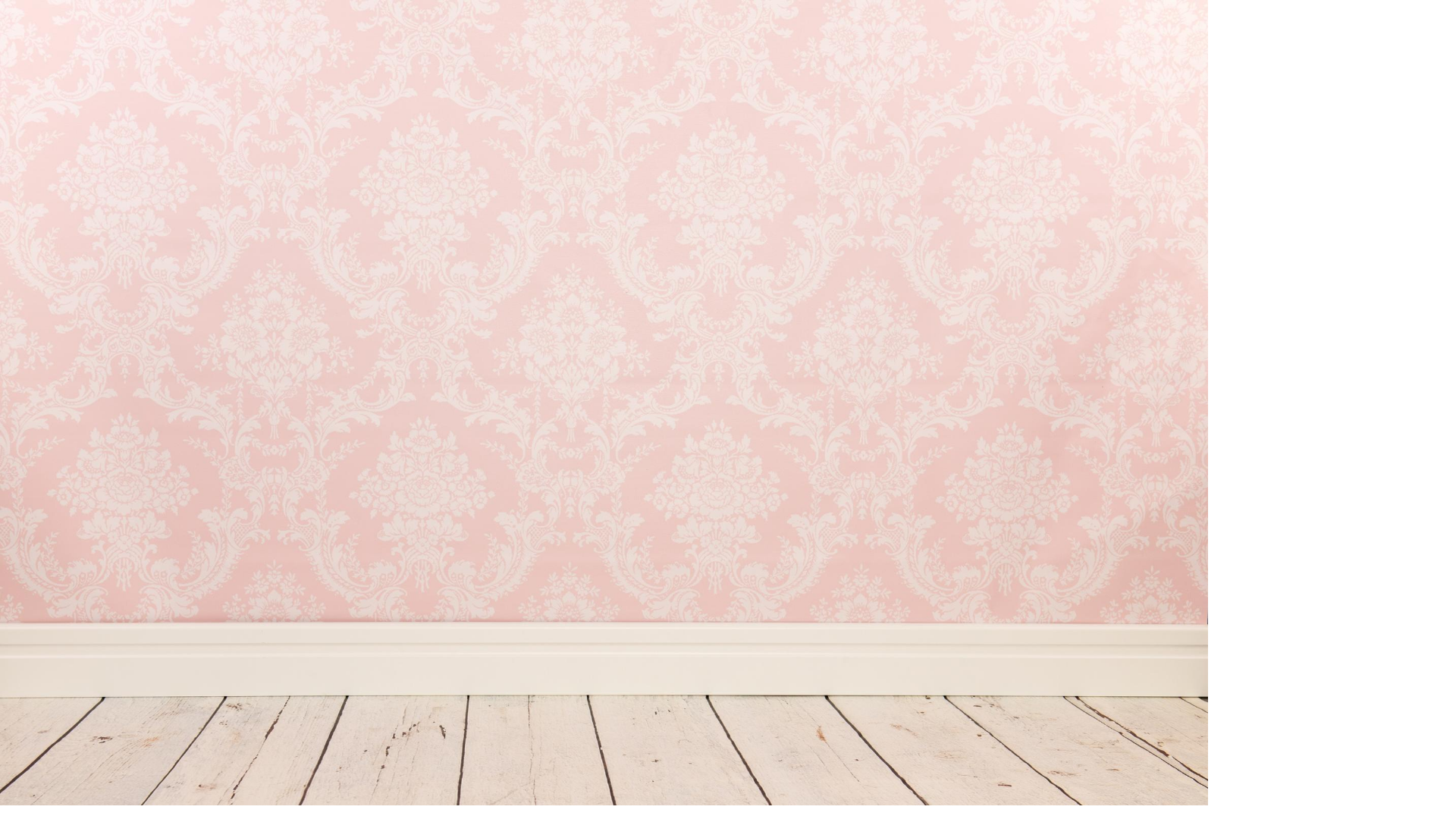 ضع علامة  O   حول الأصغر
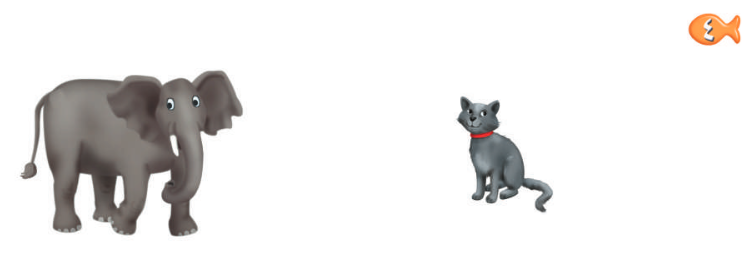 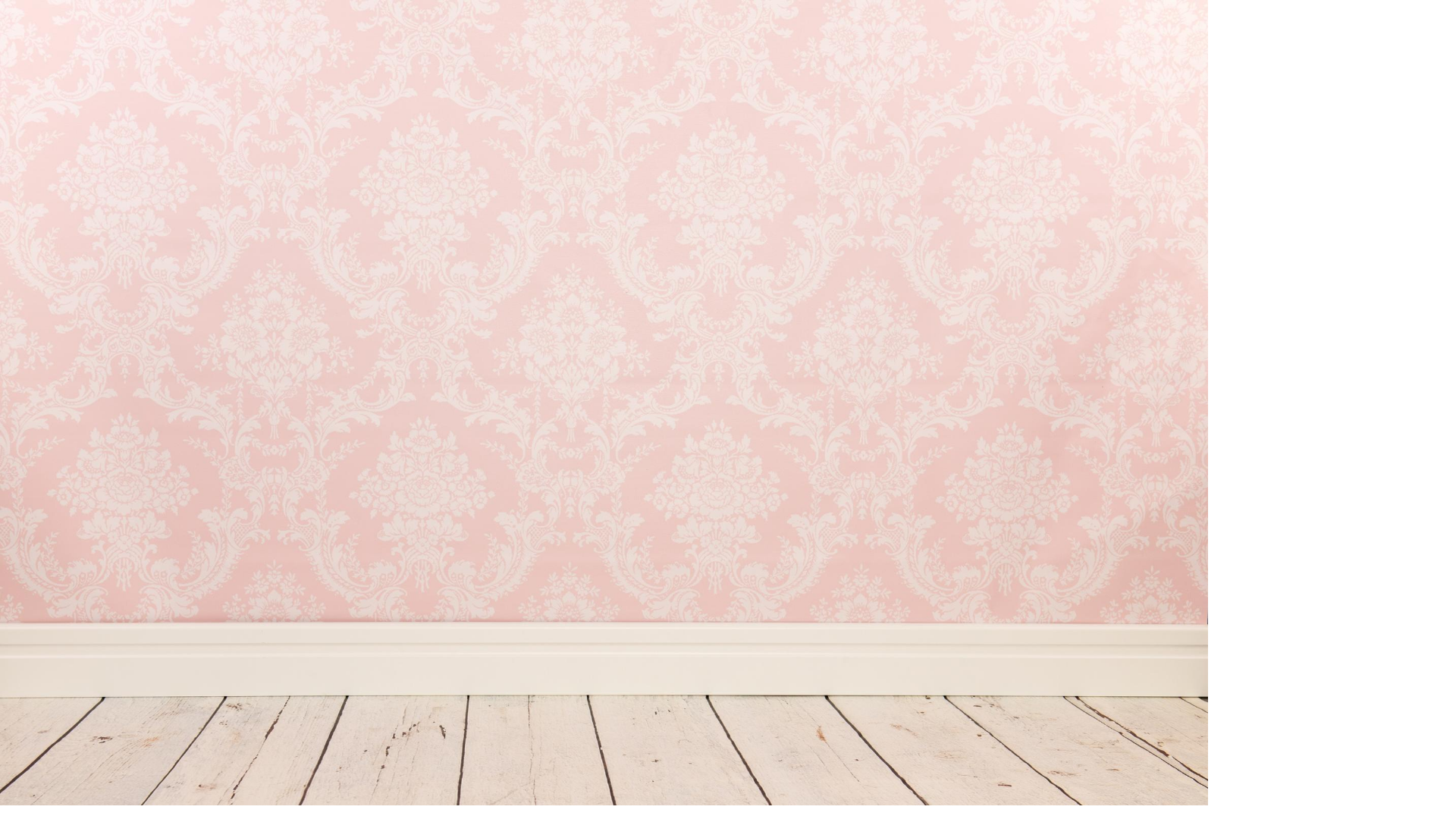 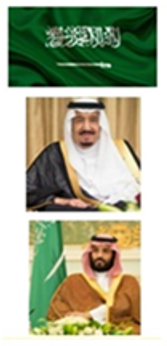 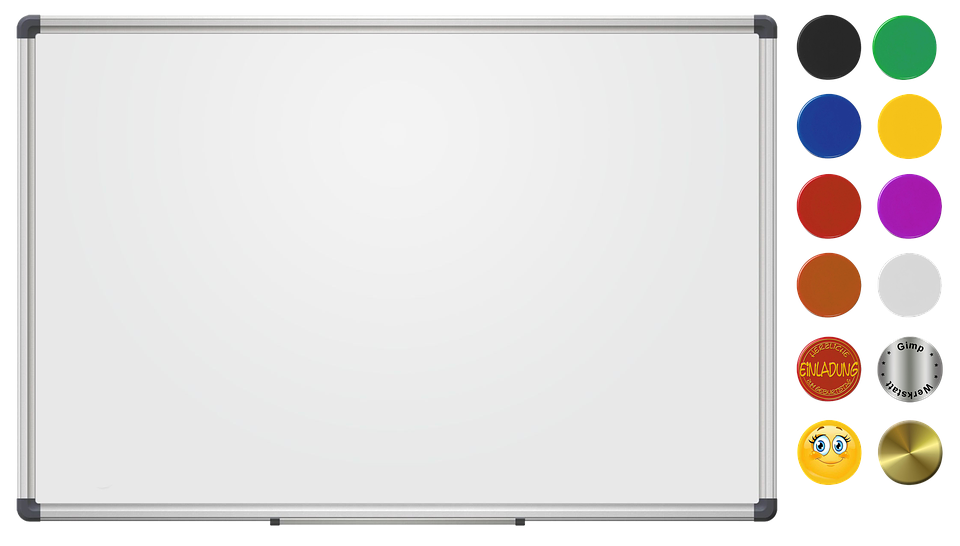 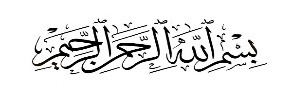 نشاط ختامي
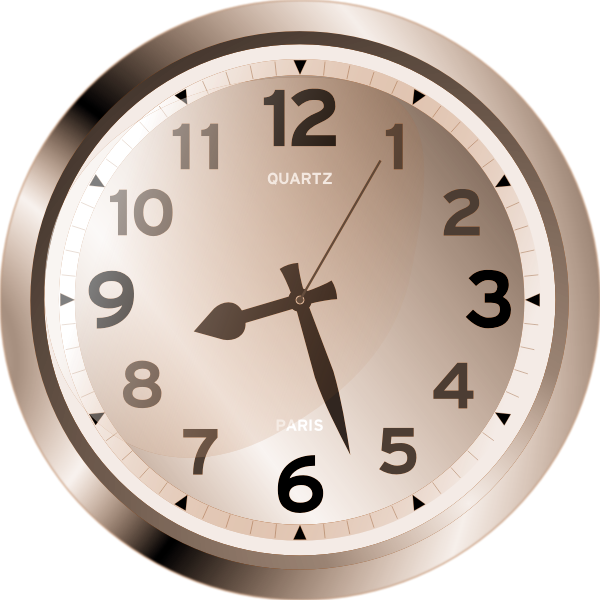 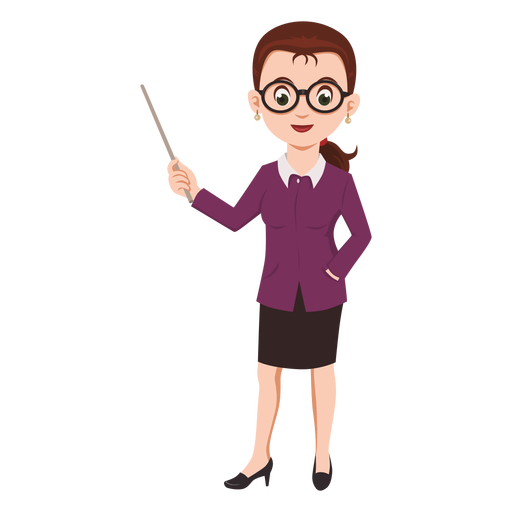 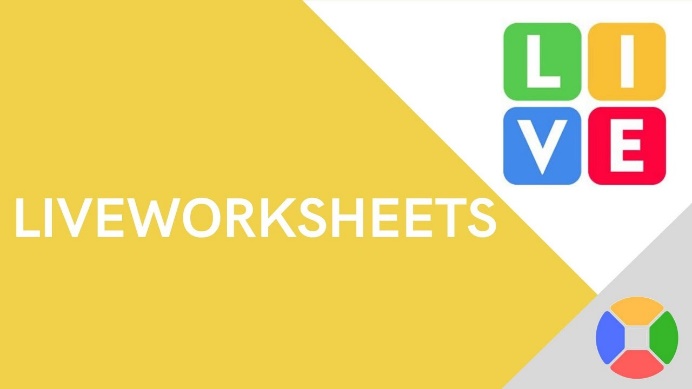 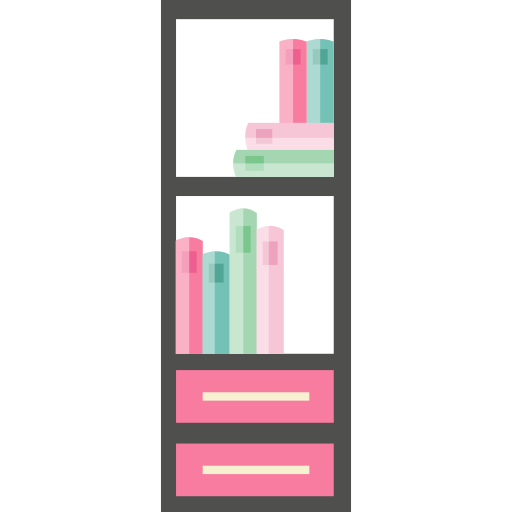 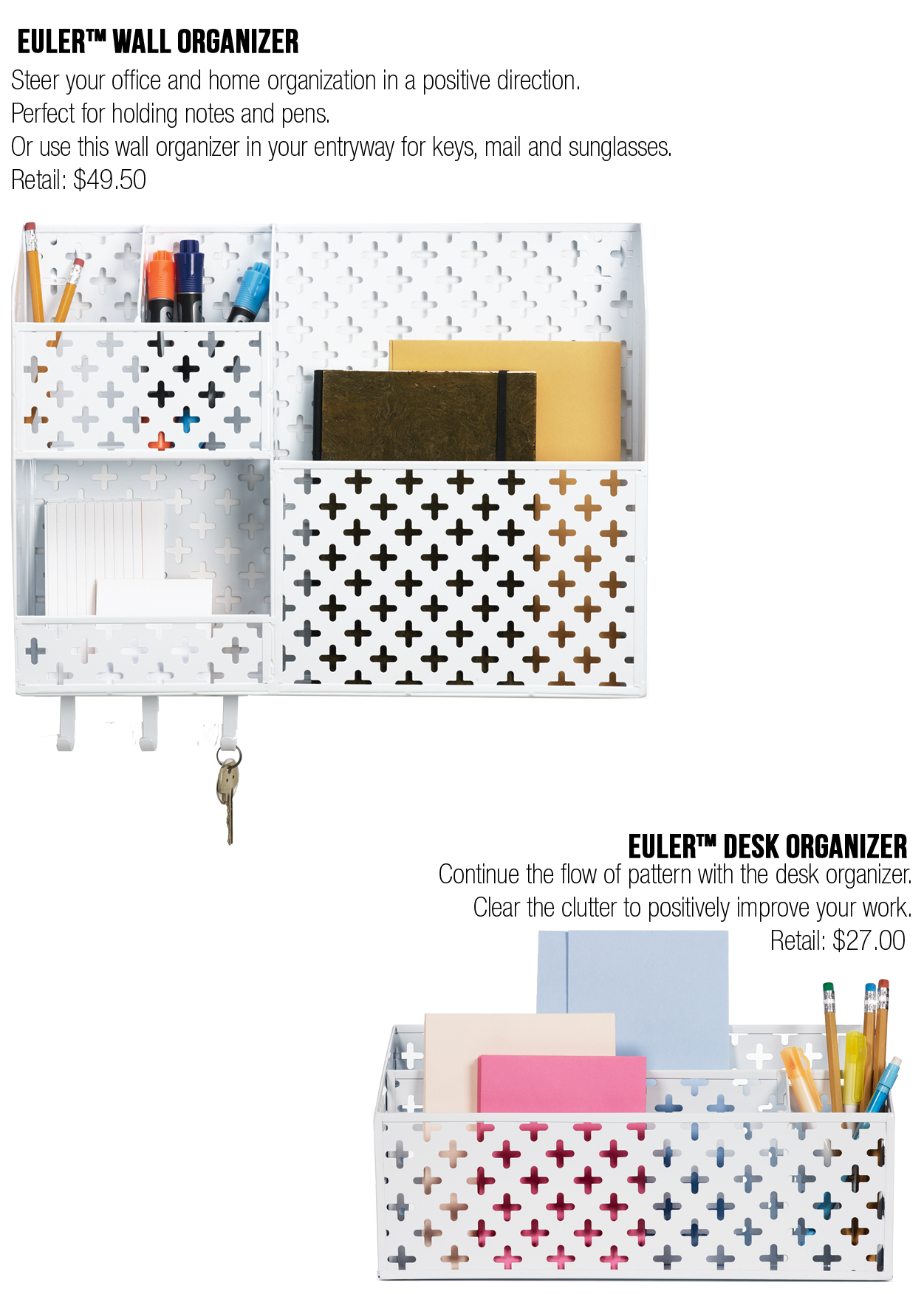 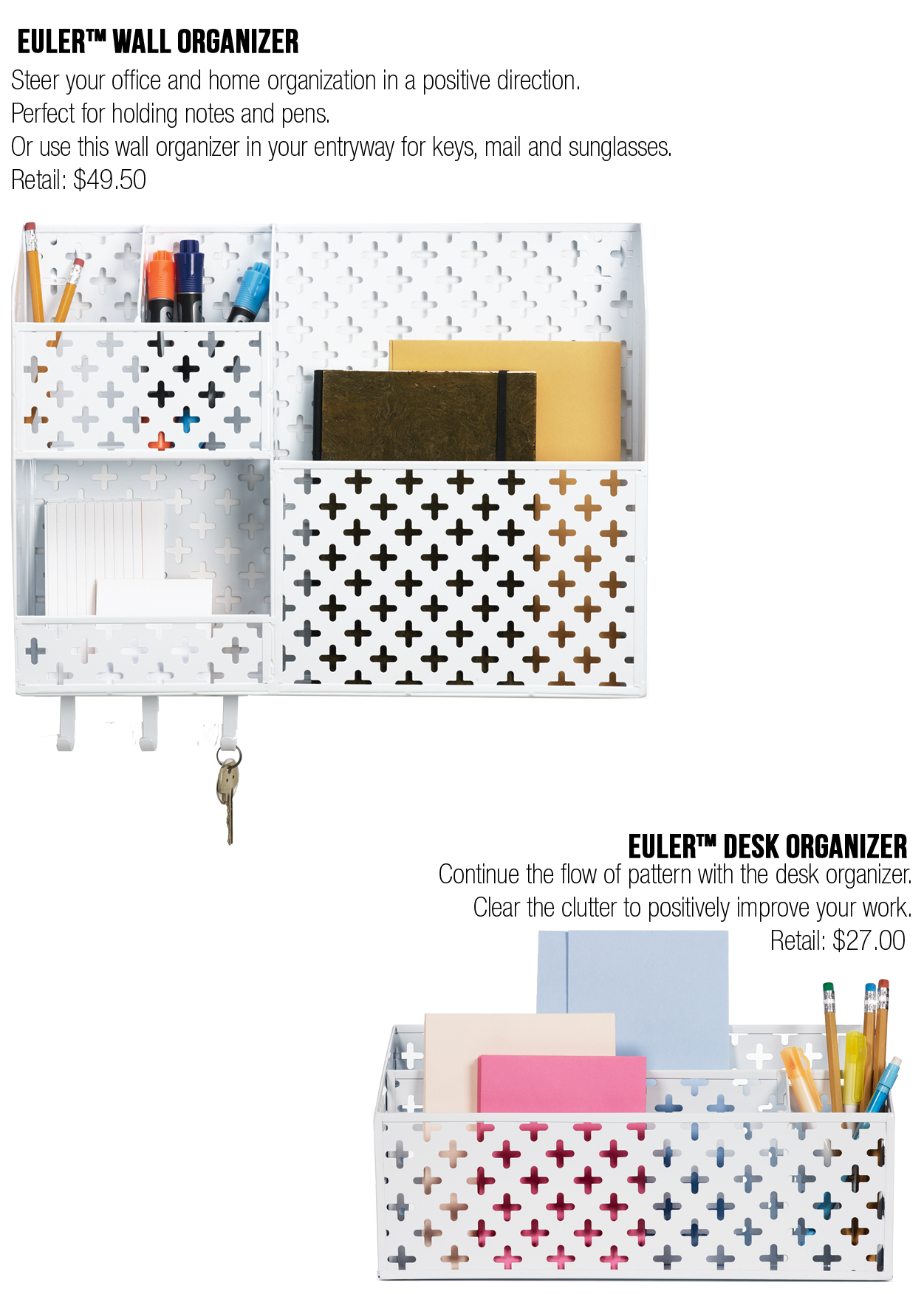 https://www.liveworksheets.com/cr1434518xv
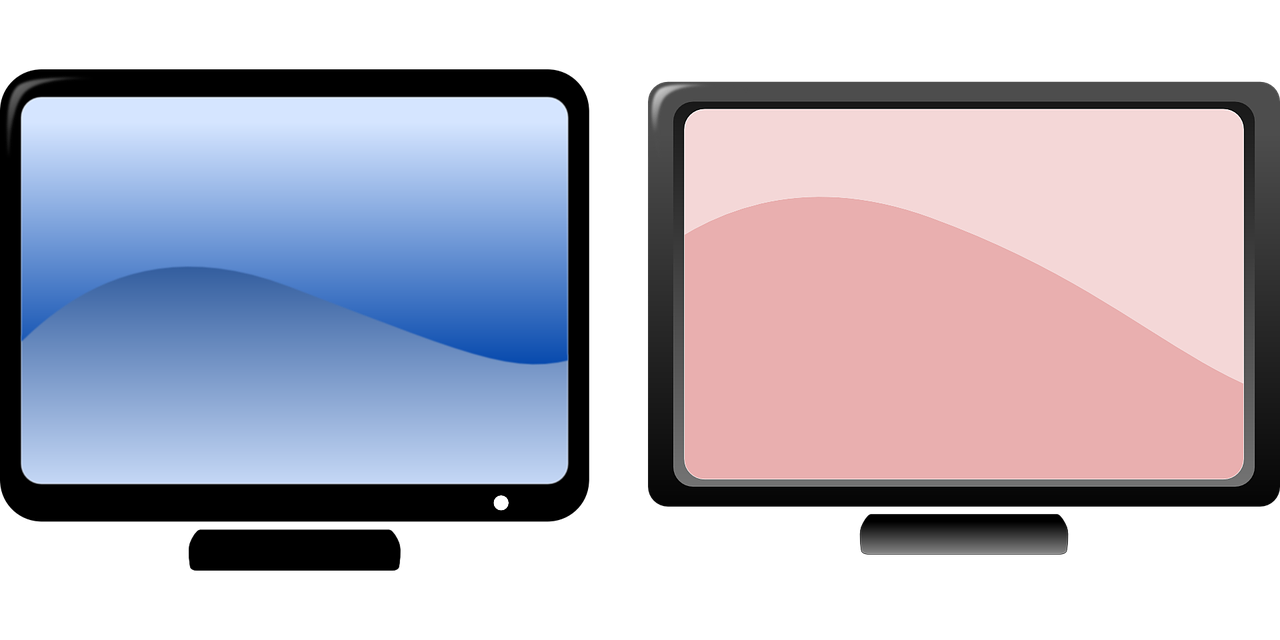 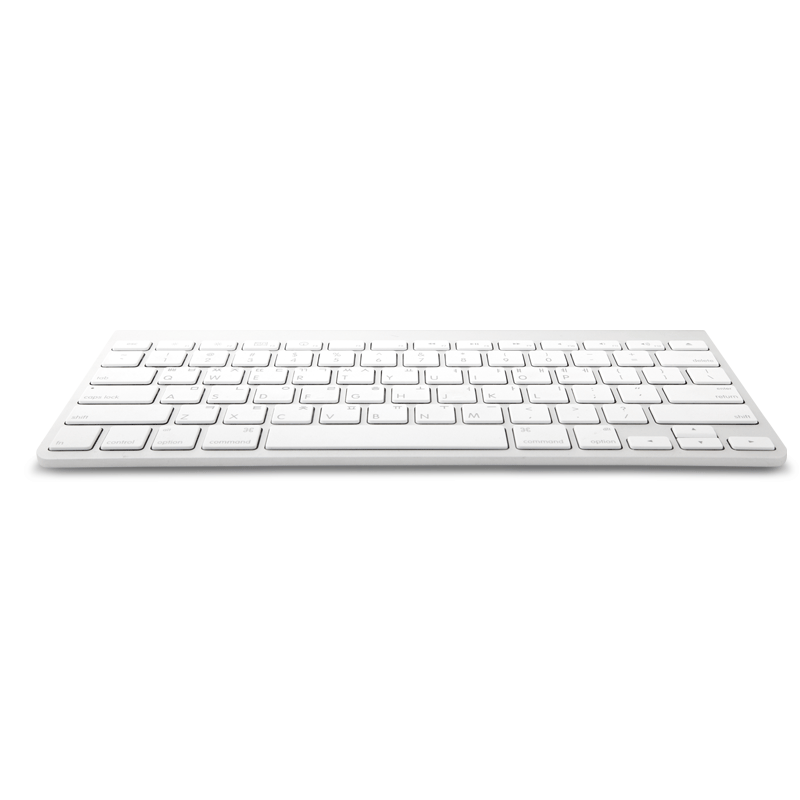 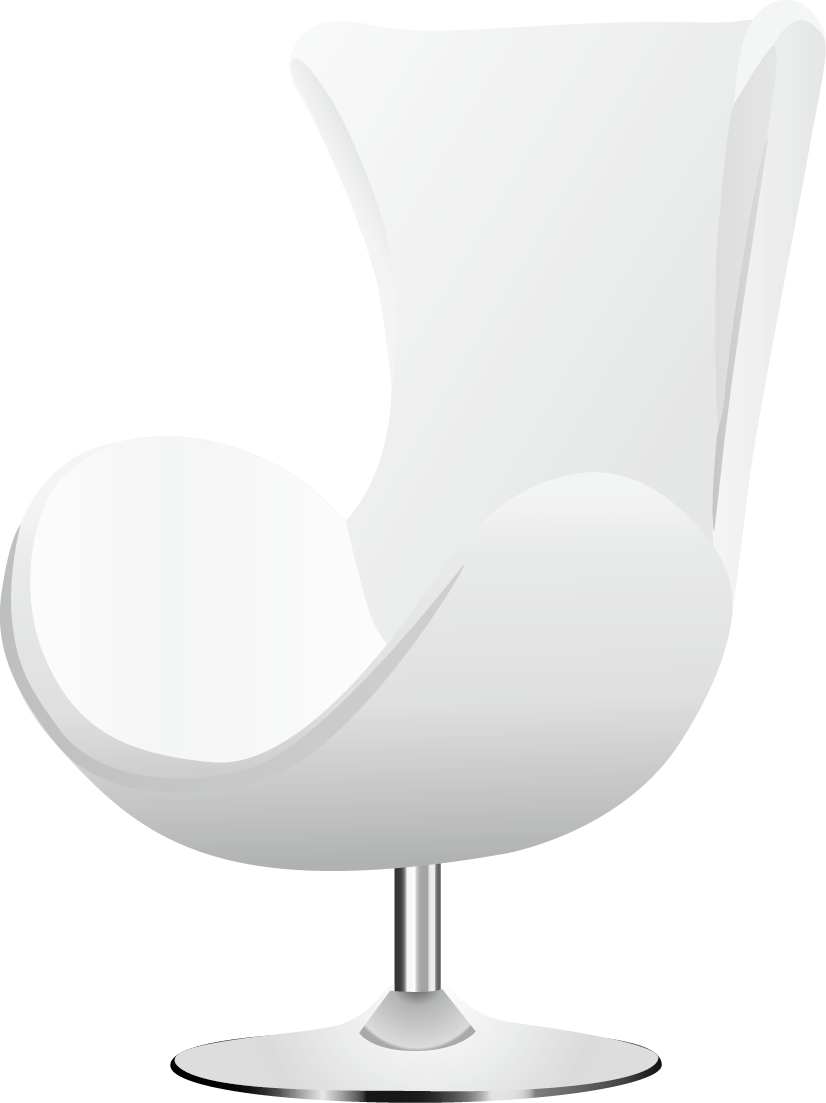 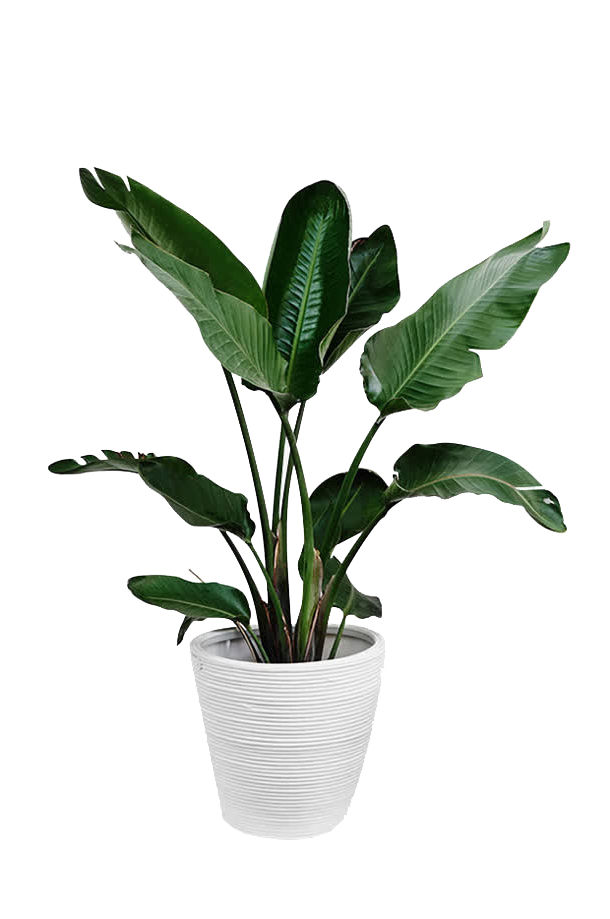 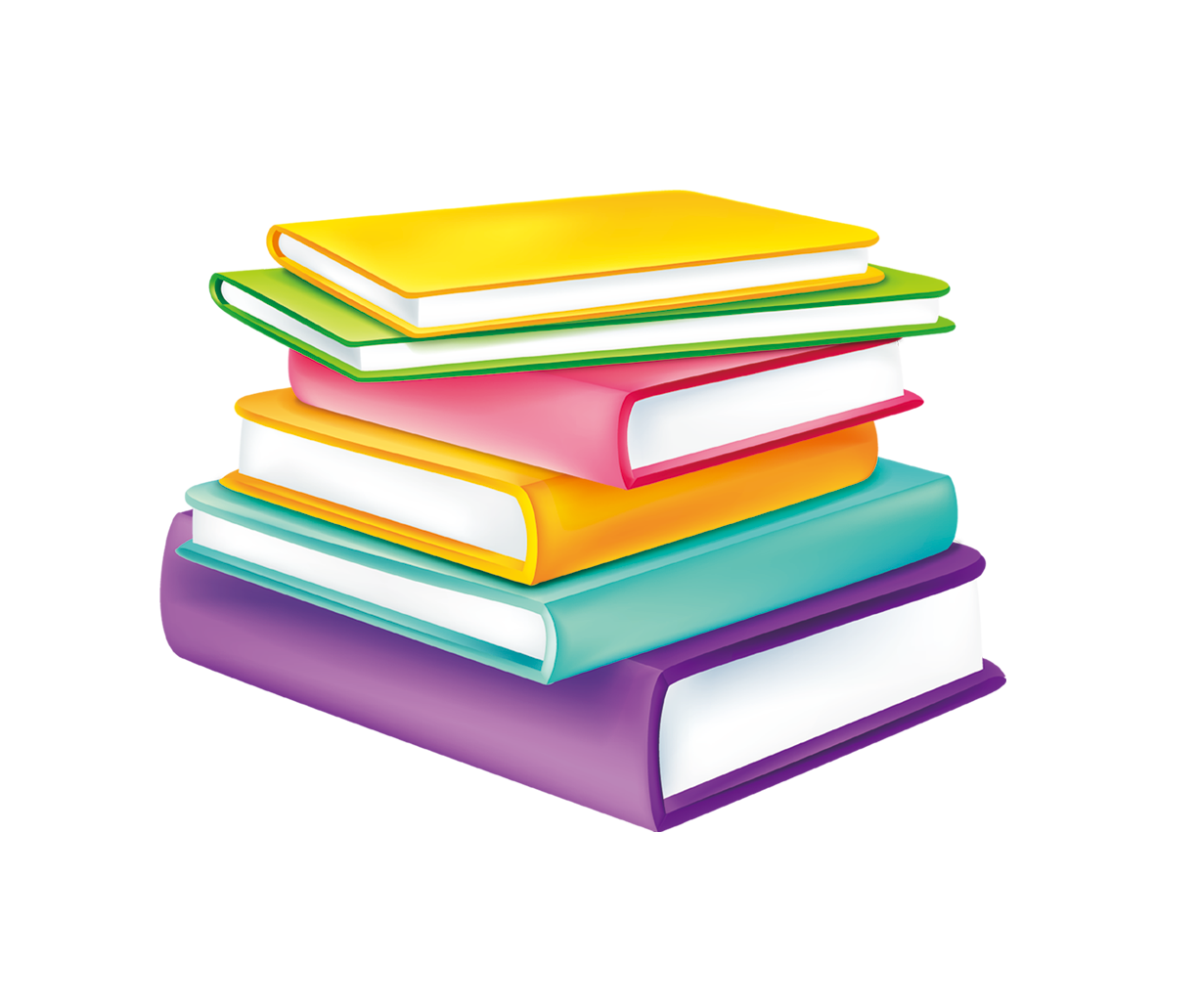 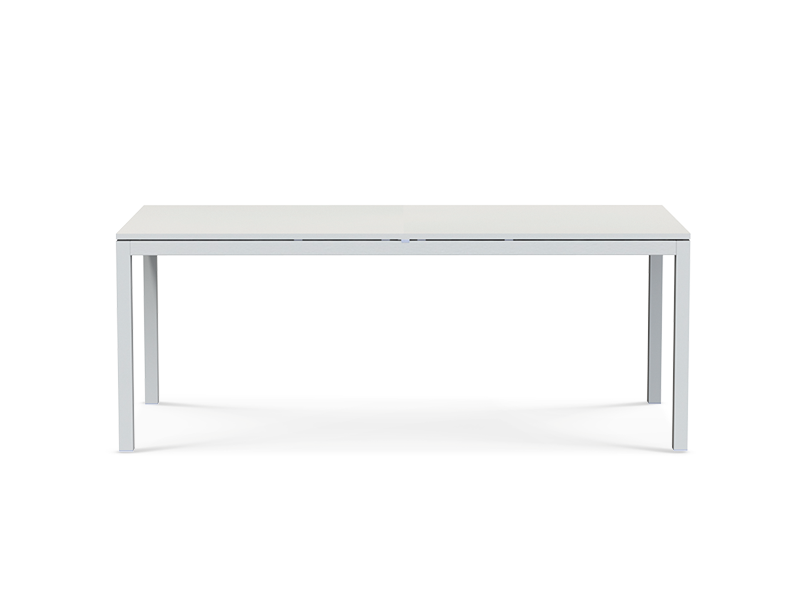 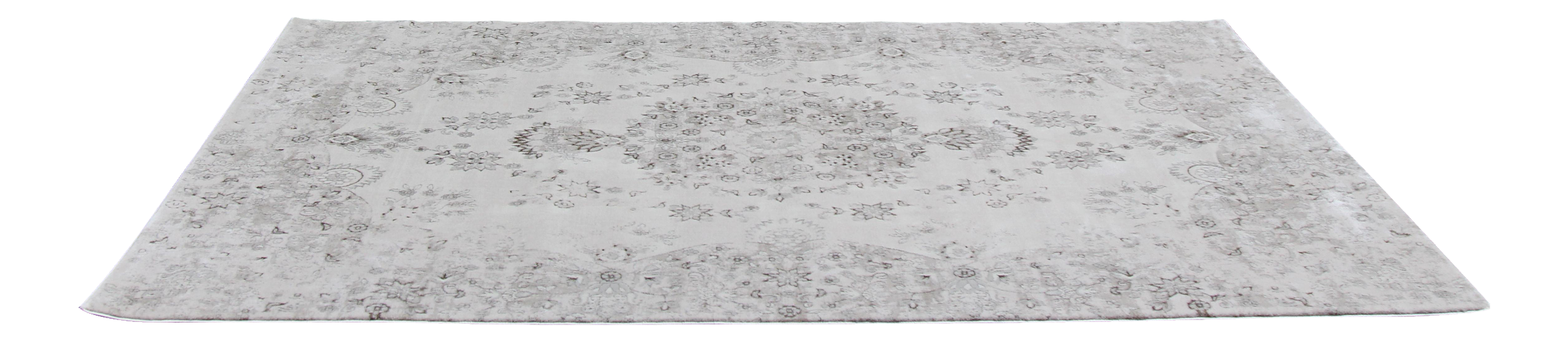 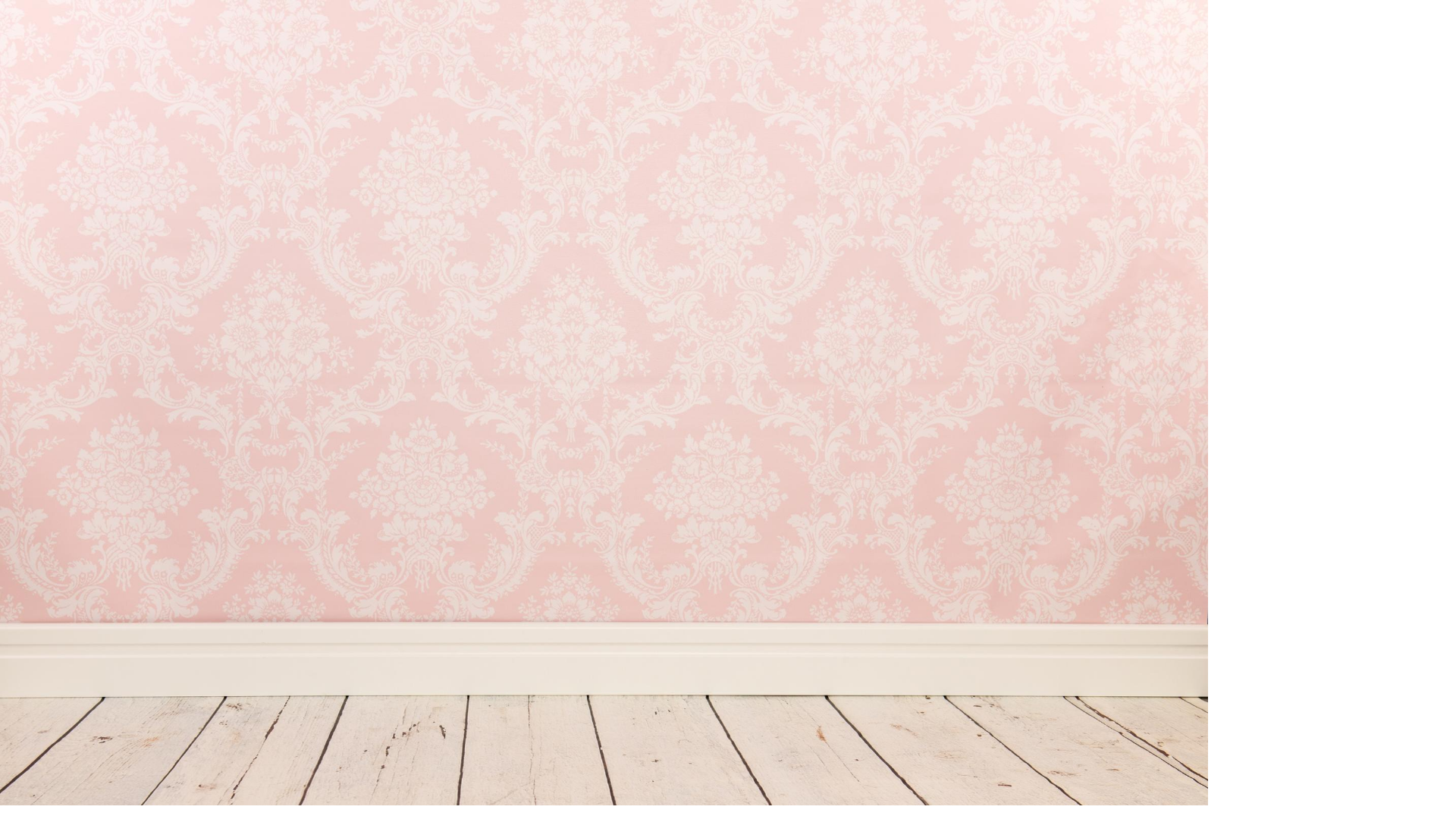 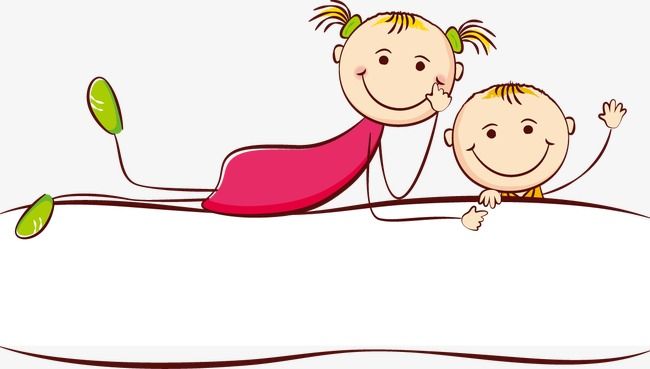 الواجب :
استكمال حل الأنشطة
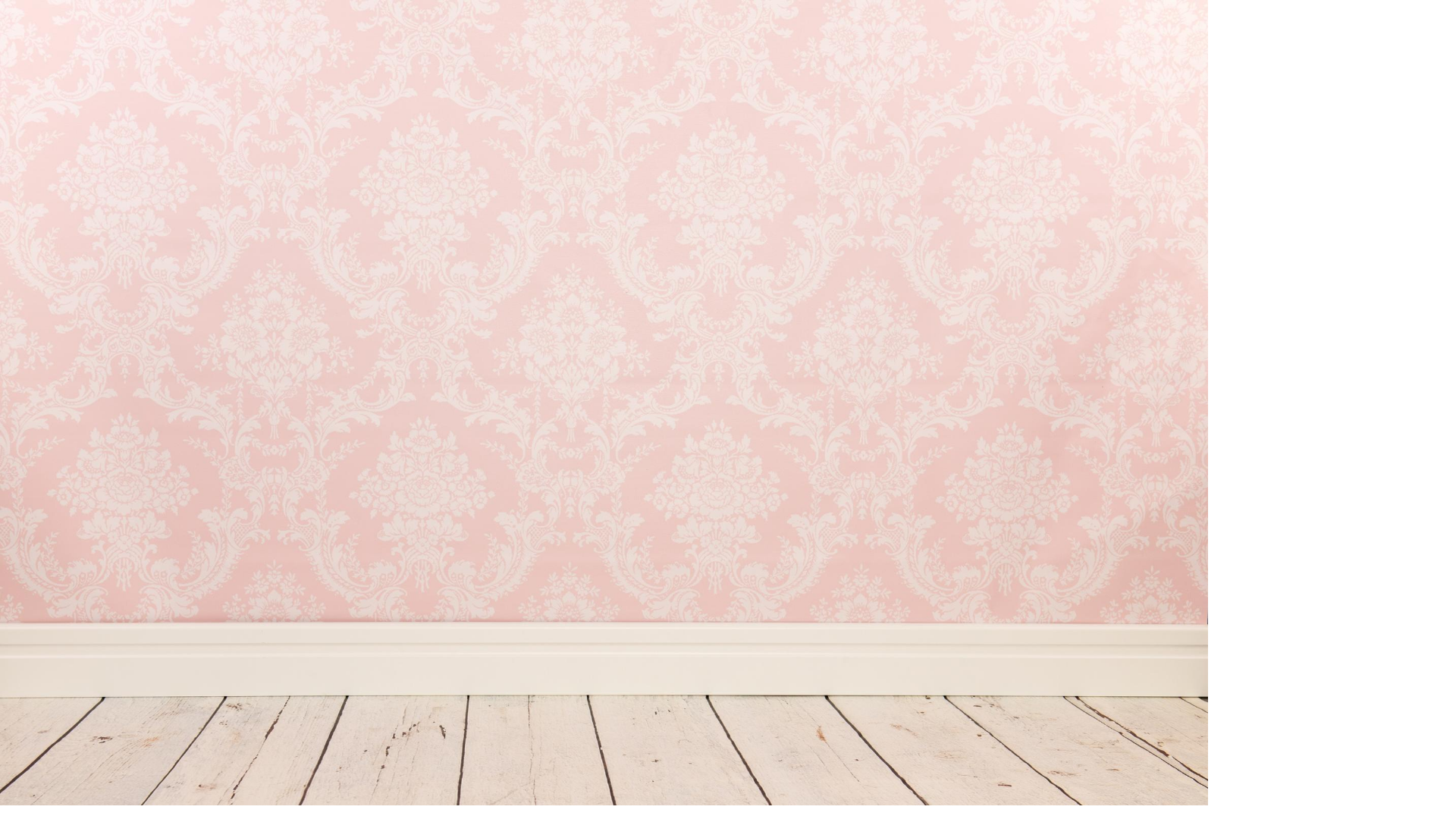 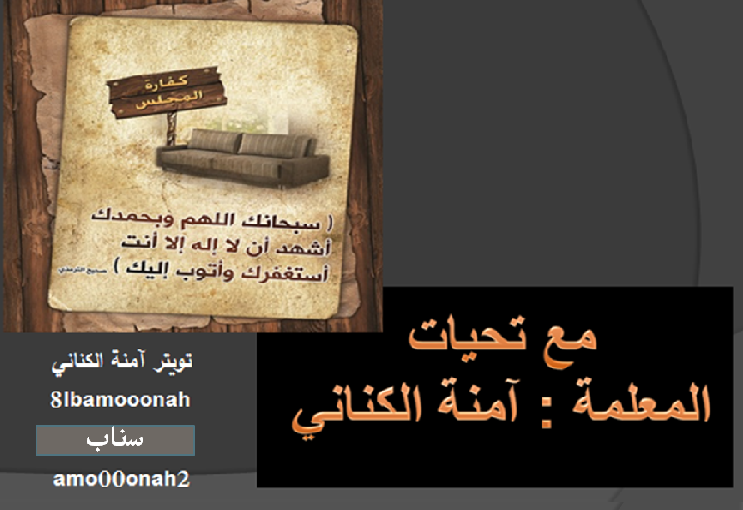 من يستفيد من العرض
أرجو ذكر المصدر